Java One 2015 – Deep Dive Top Performance Mistakes
And other Tips & Tricks to make you a “Performance Expert”
More on http://blog.dynatrace.com
Andreas Grabner - @grabnerandi
[Speaker Notes: More detailed stories can also be found on our blog: http://blog.dynatrace.com
All examples have been found using Dynatrace Free Trial – http://bit.ly/dttrial]
15 Years: That’s why I ended up talking about performance
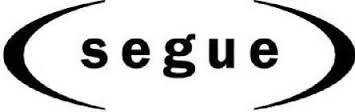 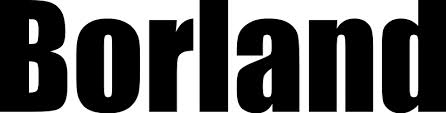 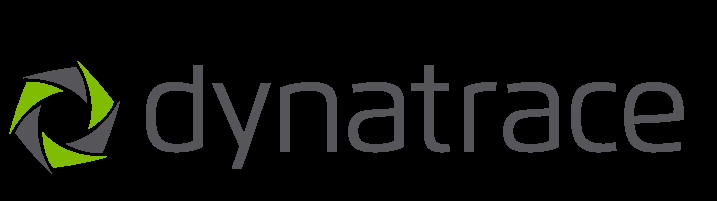 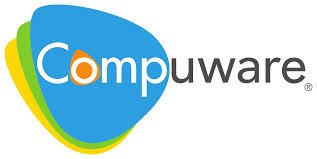 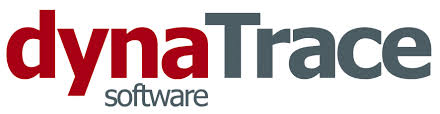 [Speaker Notes: And that’s my professional background – and the reason why I think I have something to say about performance]
Where do your 
Stories come from?
#1: Real Life & Real User Stories
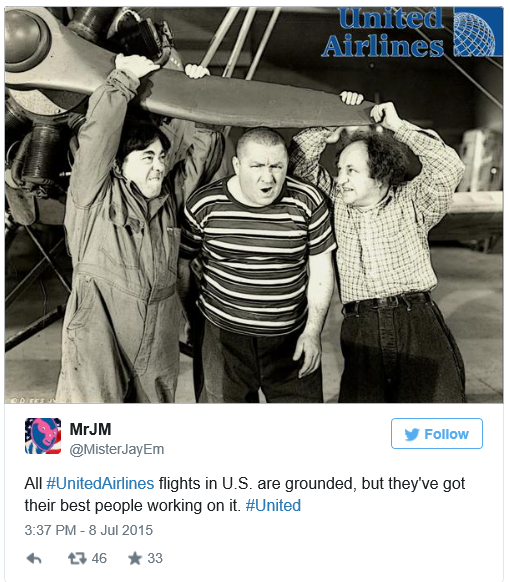 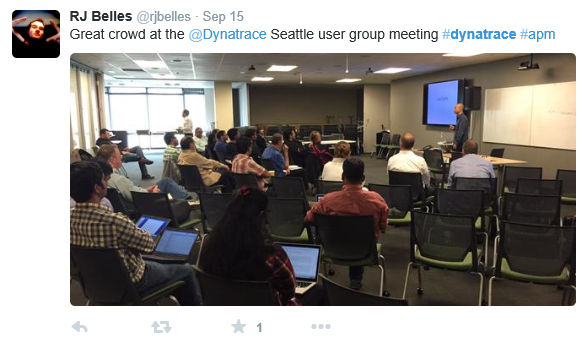 #2: http://bit.ly/sharepurepath
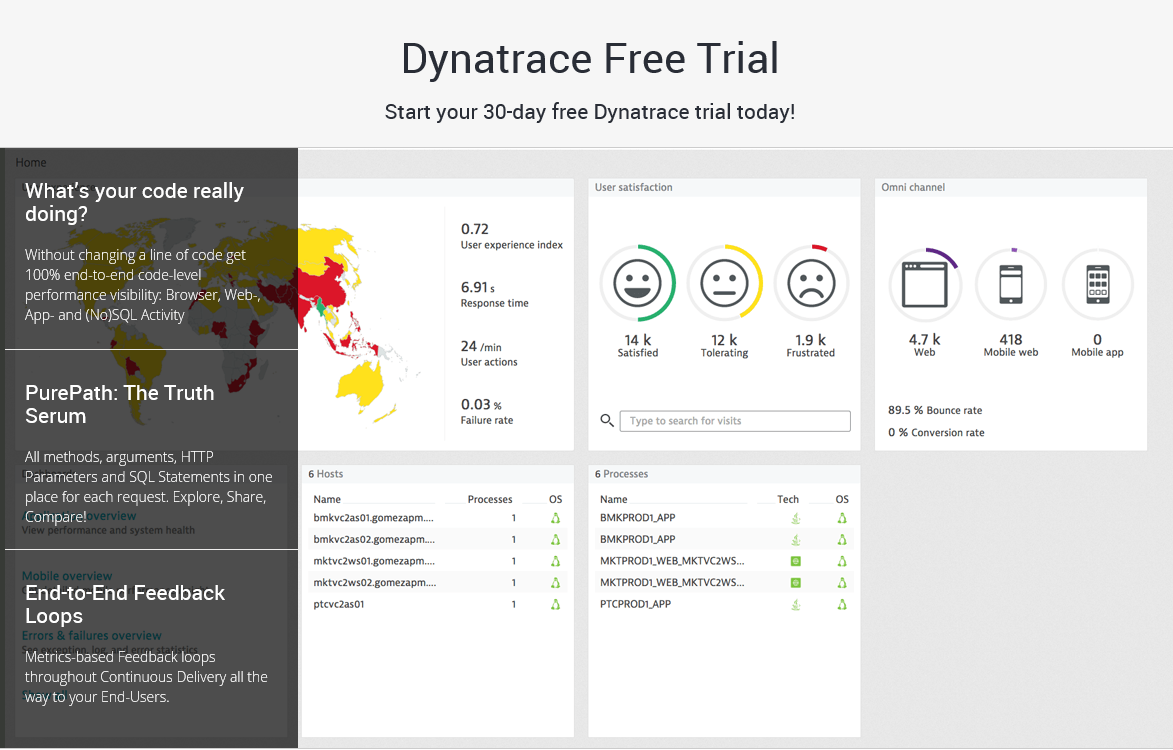 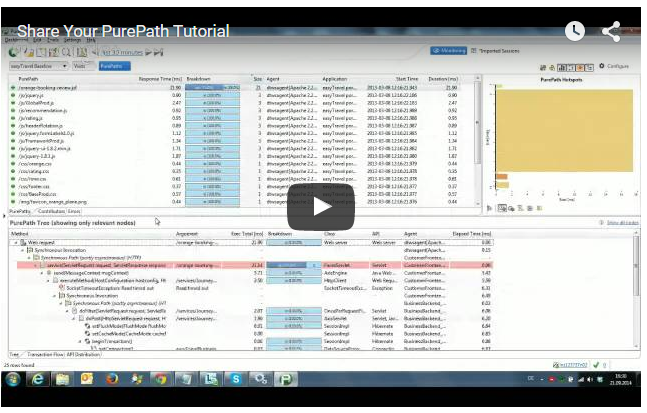 #3: http://bit.ly/onlineperfclinic
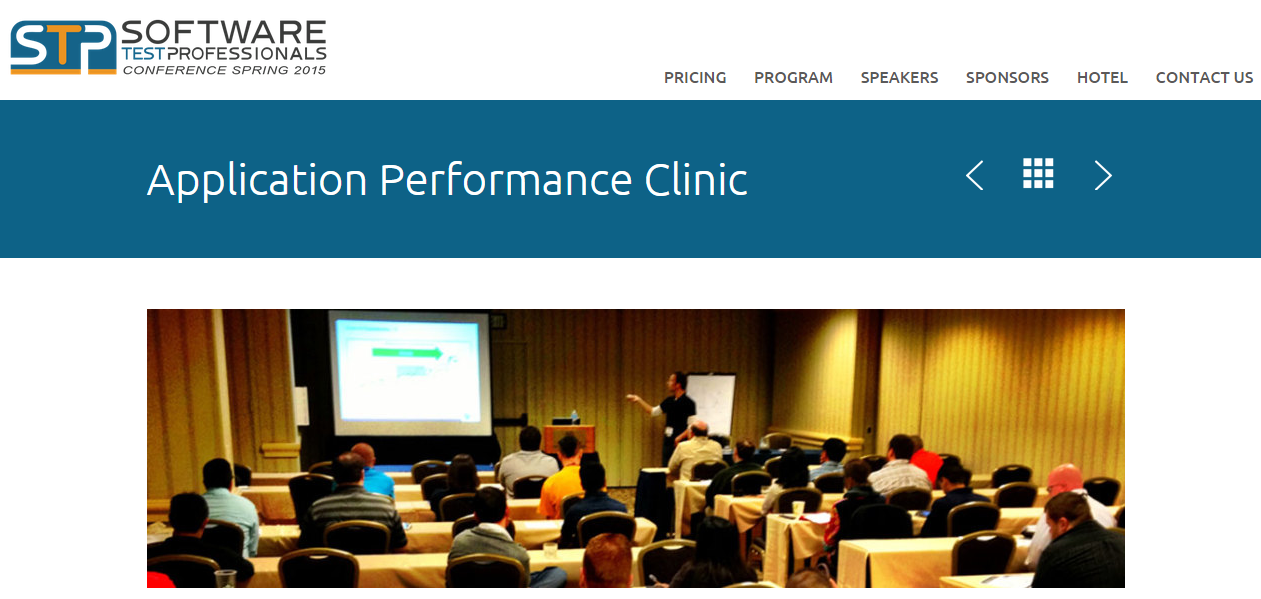 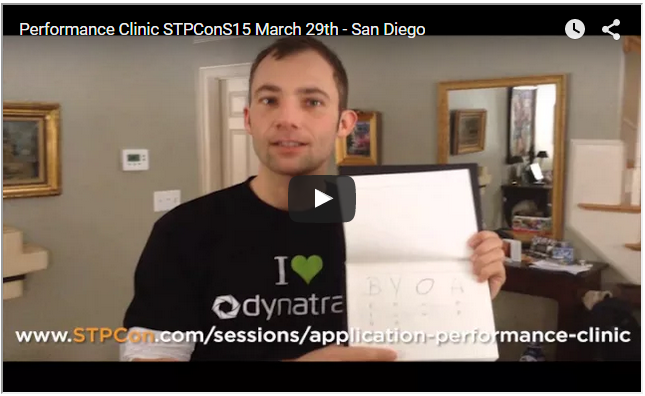 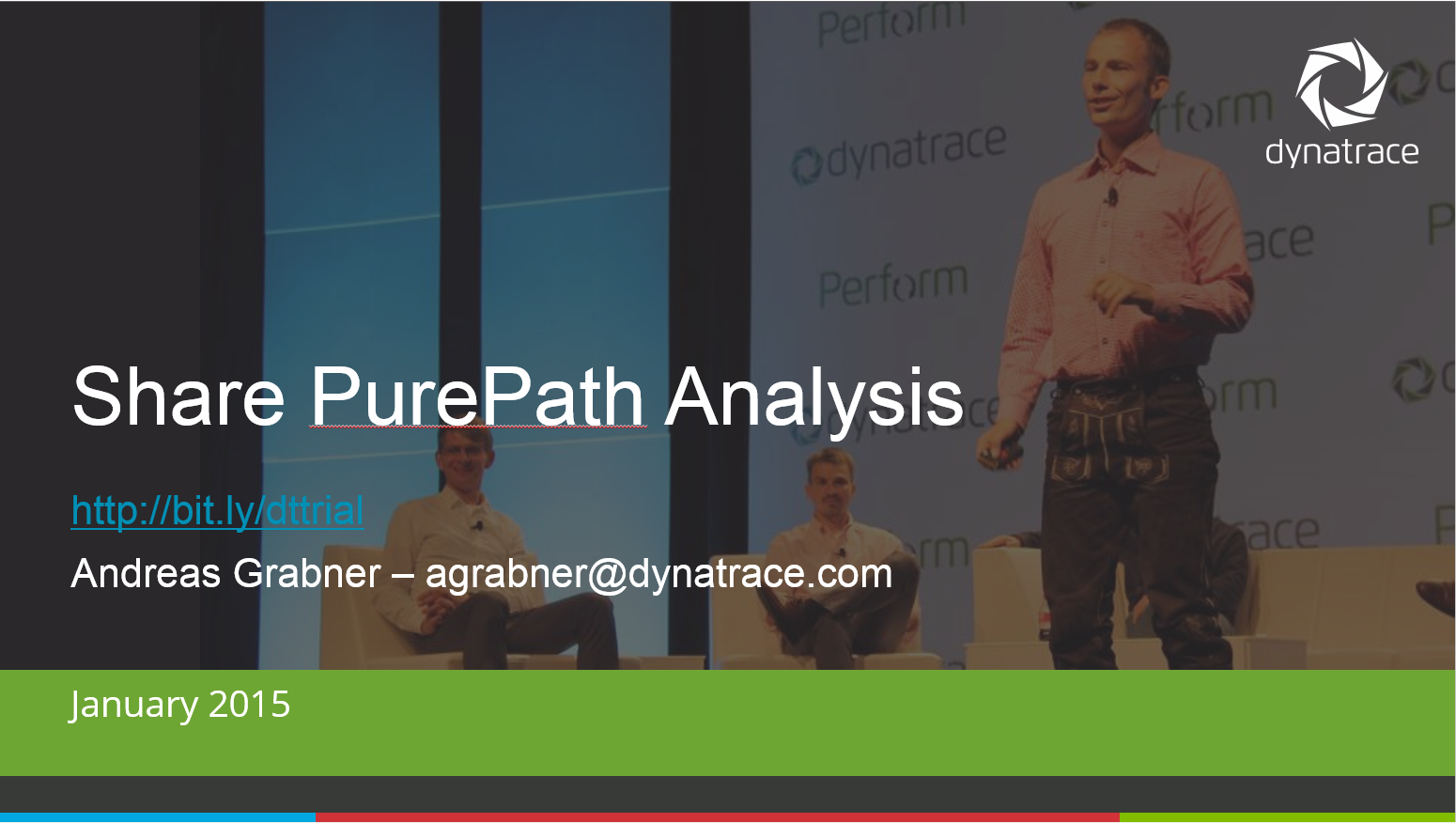 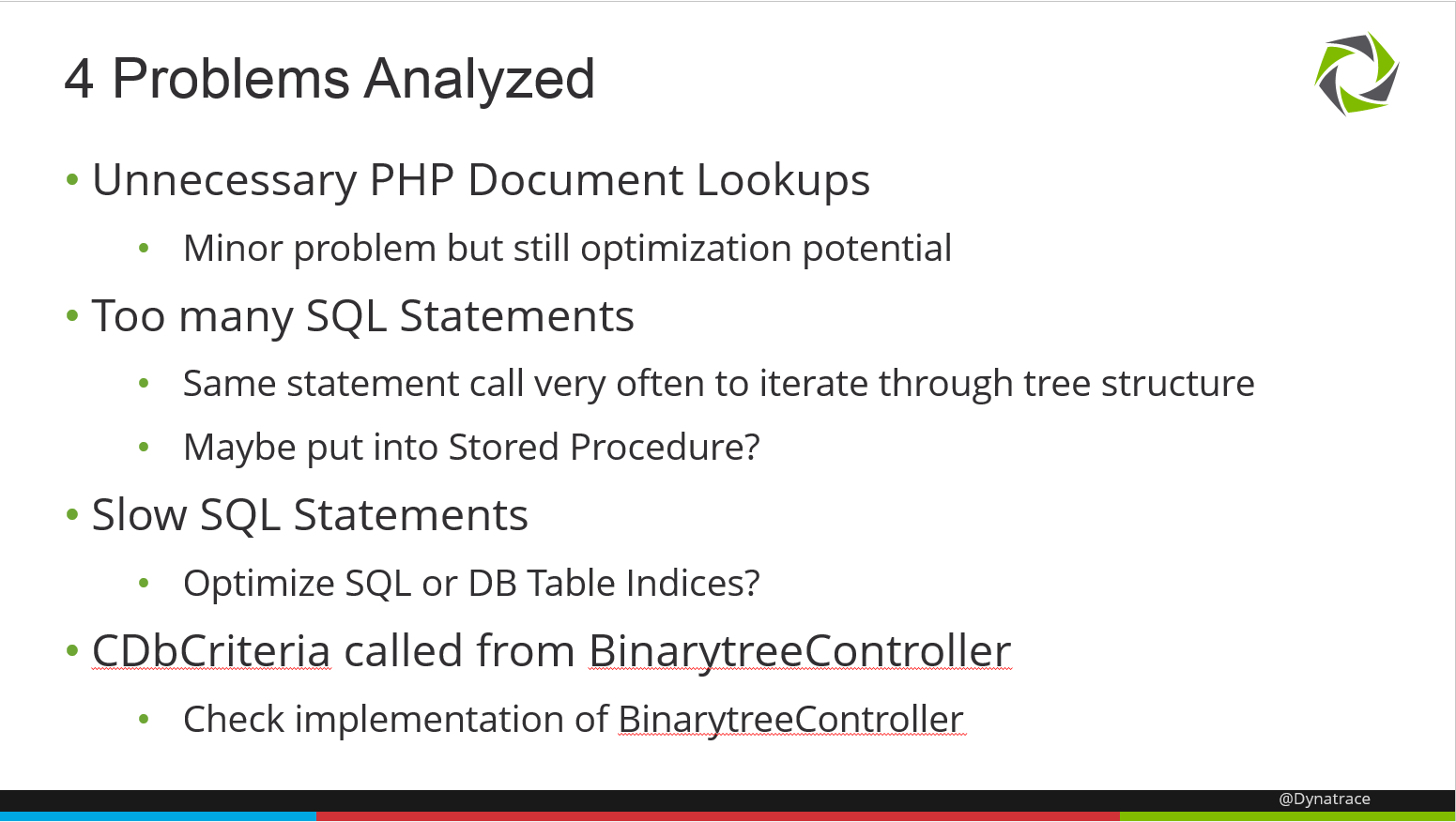 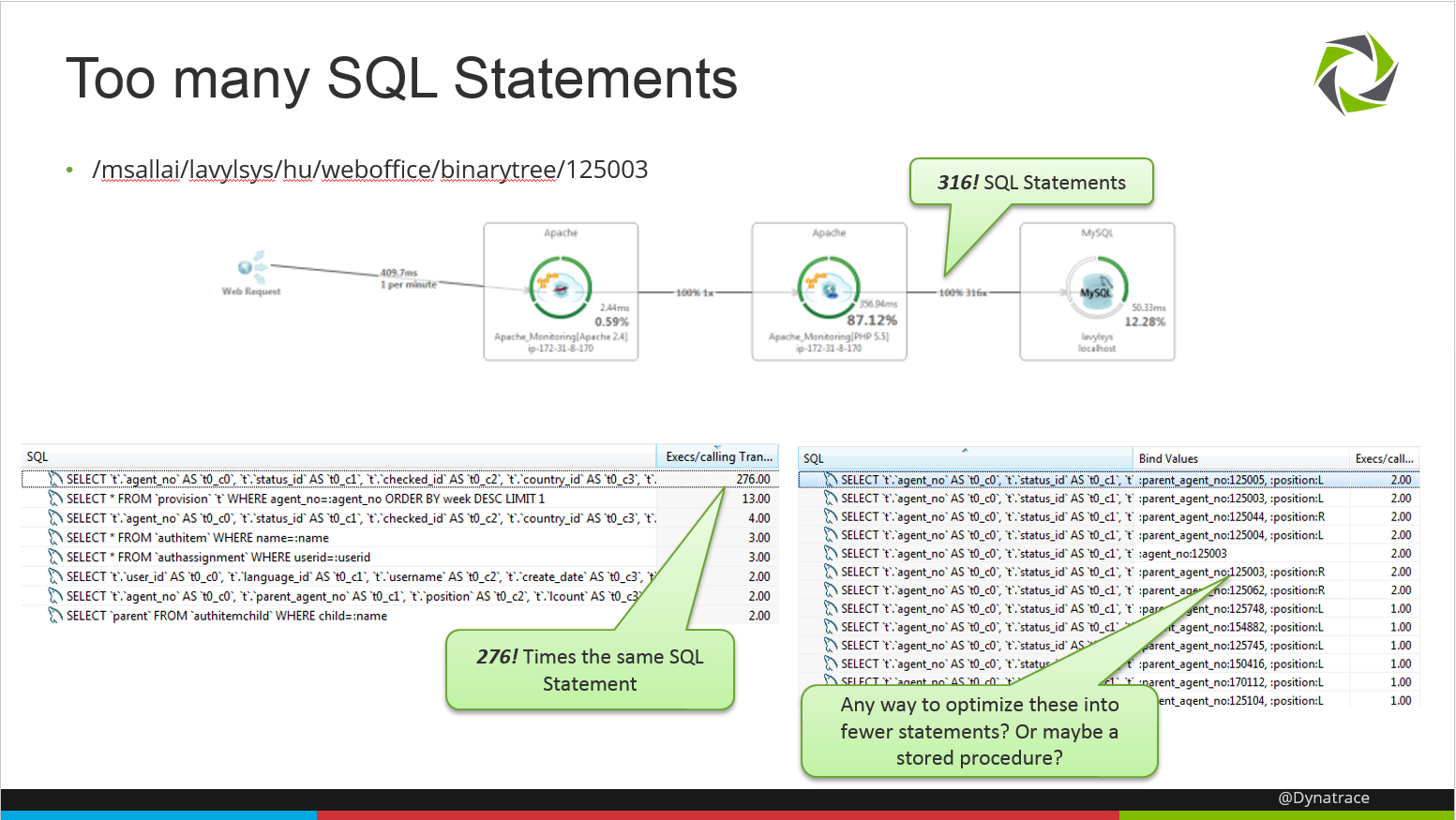 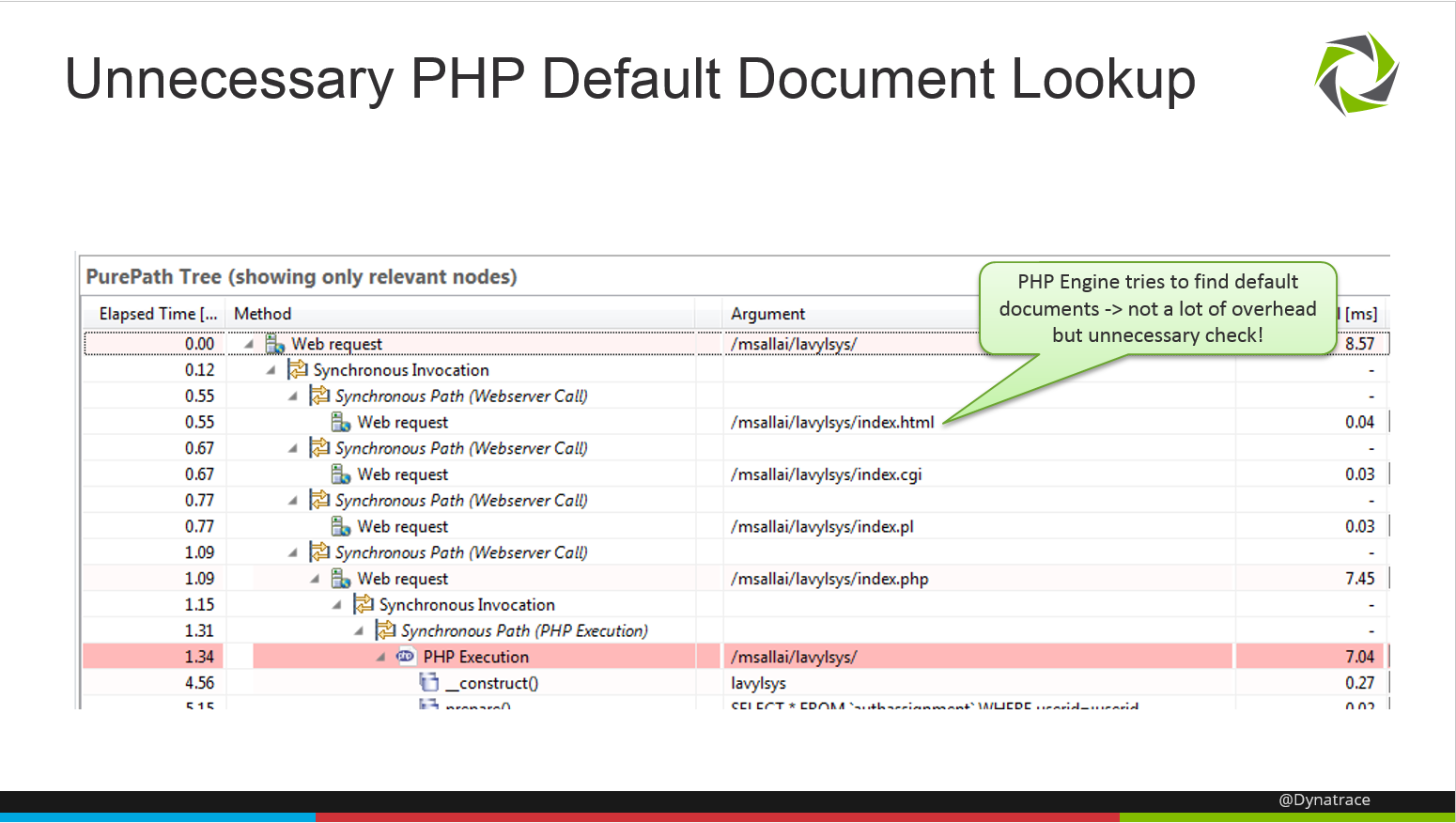 80%
20%
[Speaker Notes: Based on my experience
80% of the problems are only caused by 20% problem patterns. And focusing on 20% of potential problems that take away 80% of the pain is a very good starting point]
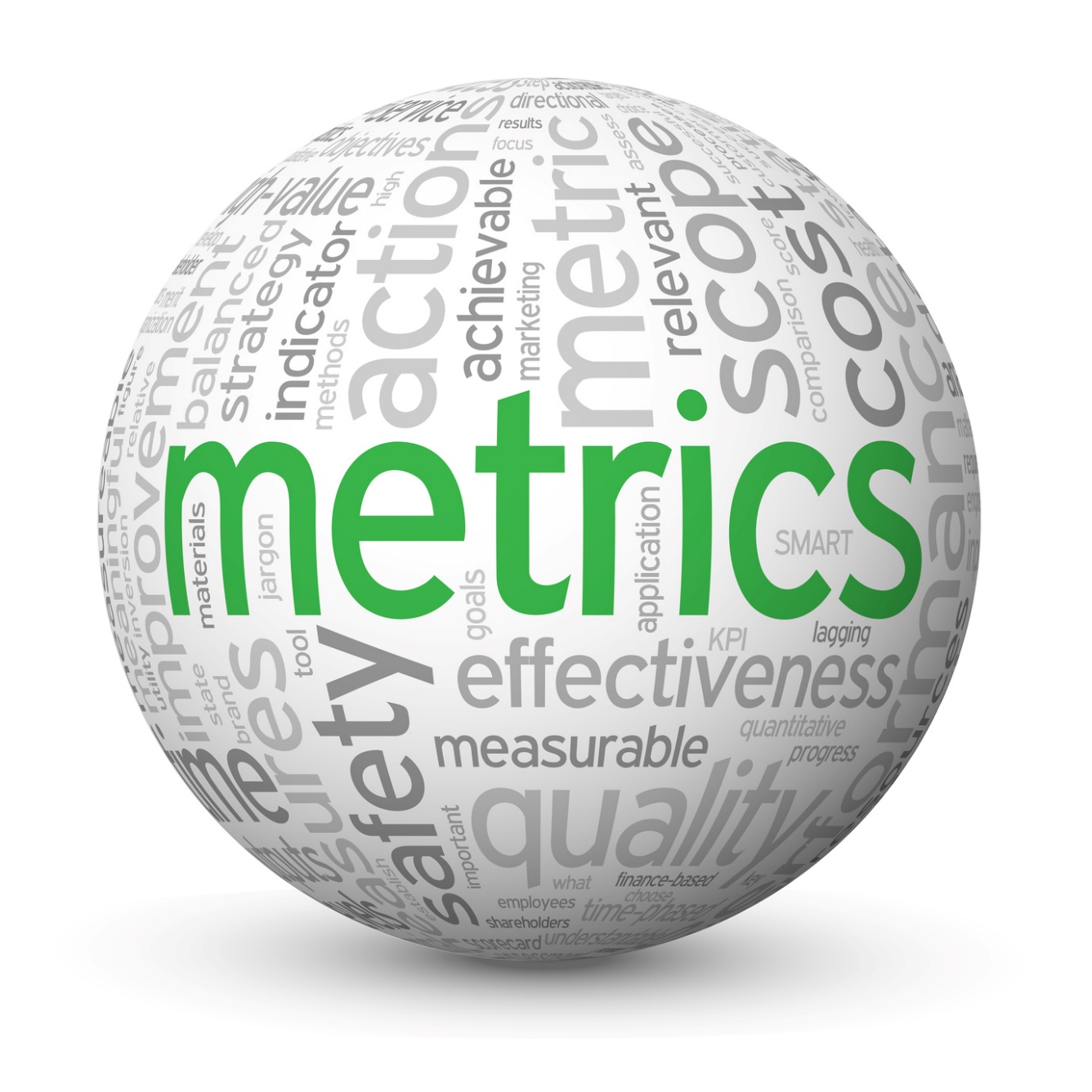 [Speaker Notes: Most of the problems can easily be identified by just looking at the right metrics. Most performance problems can also be found by looking at metrics while your app is not even under load -> a simple click through / functional / unit or integration test will do]
Frontend Performance
We are getting FATer!
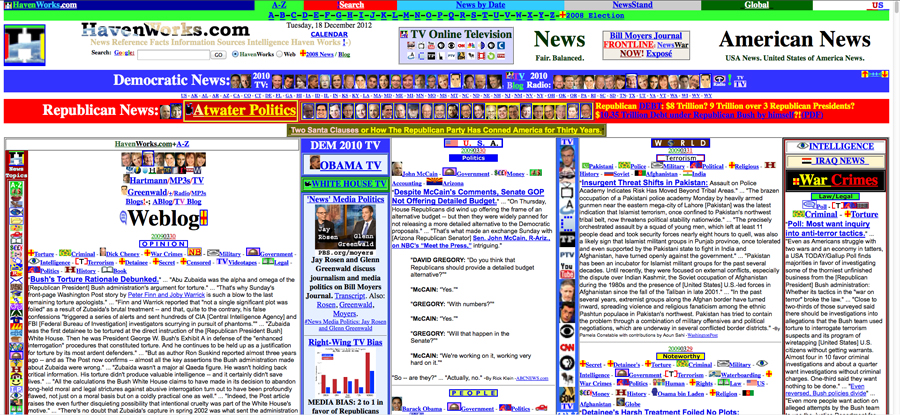 [Speaker Notes: Lets start with the Frontend for all Web Developers]
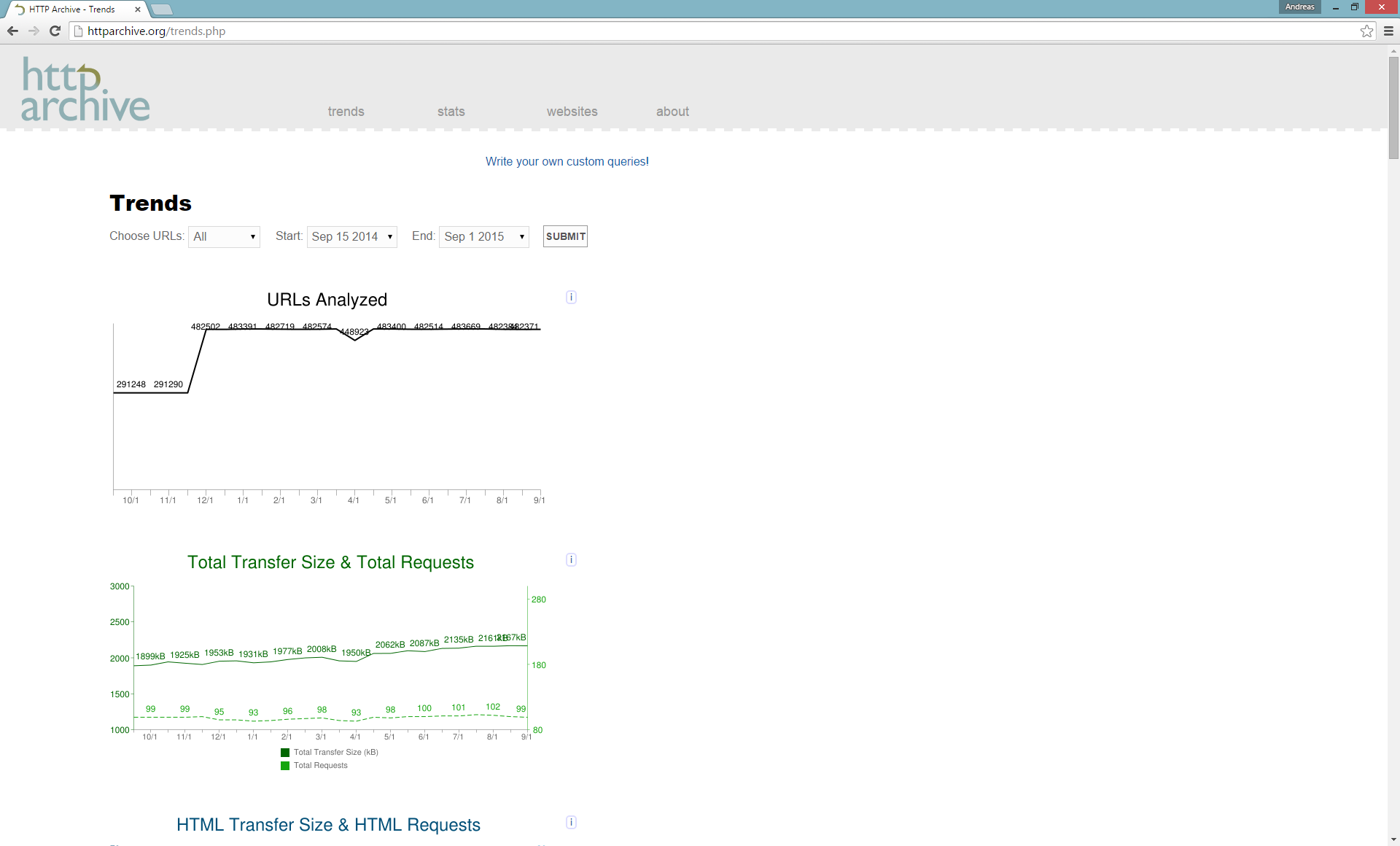 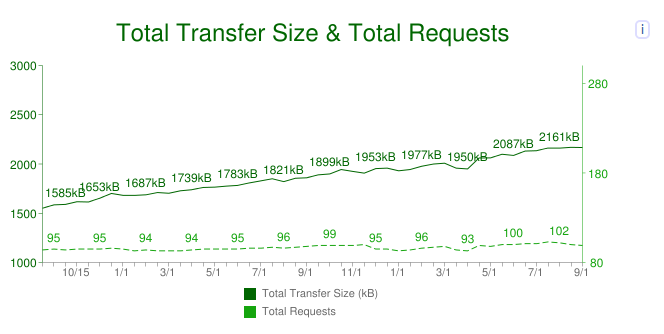 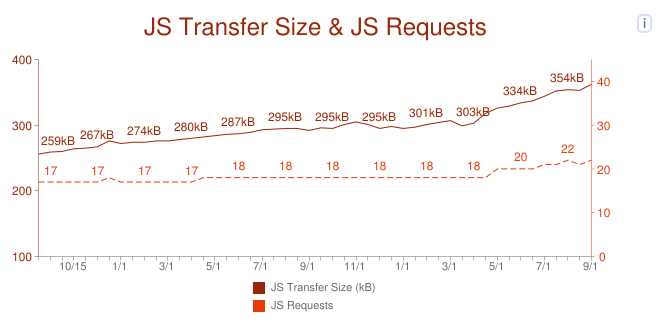 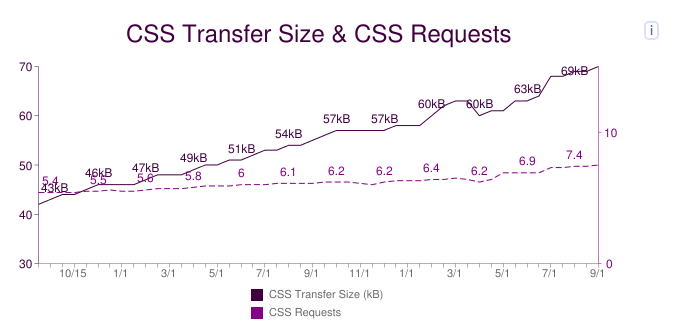 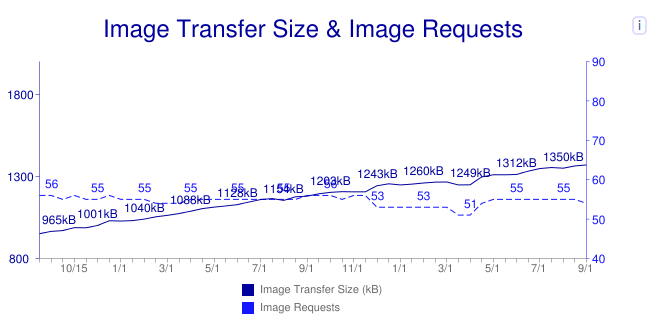 [Speaker Notes: http://httarchive.org – provides a good reference on how the top million websites in the world are constructed and whether they adhere to well known web performance best practices]
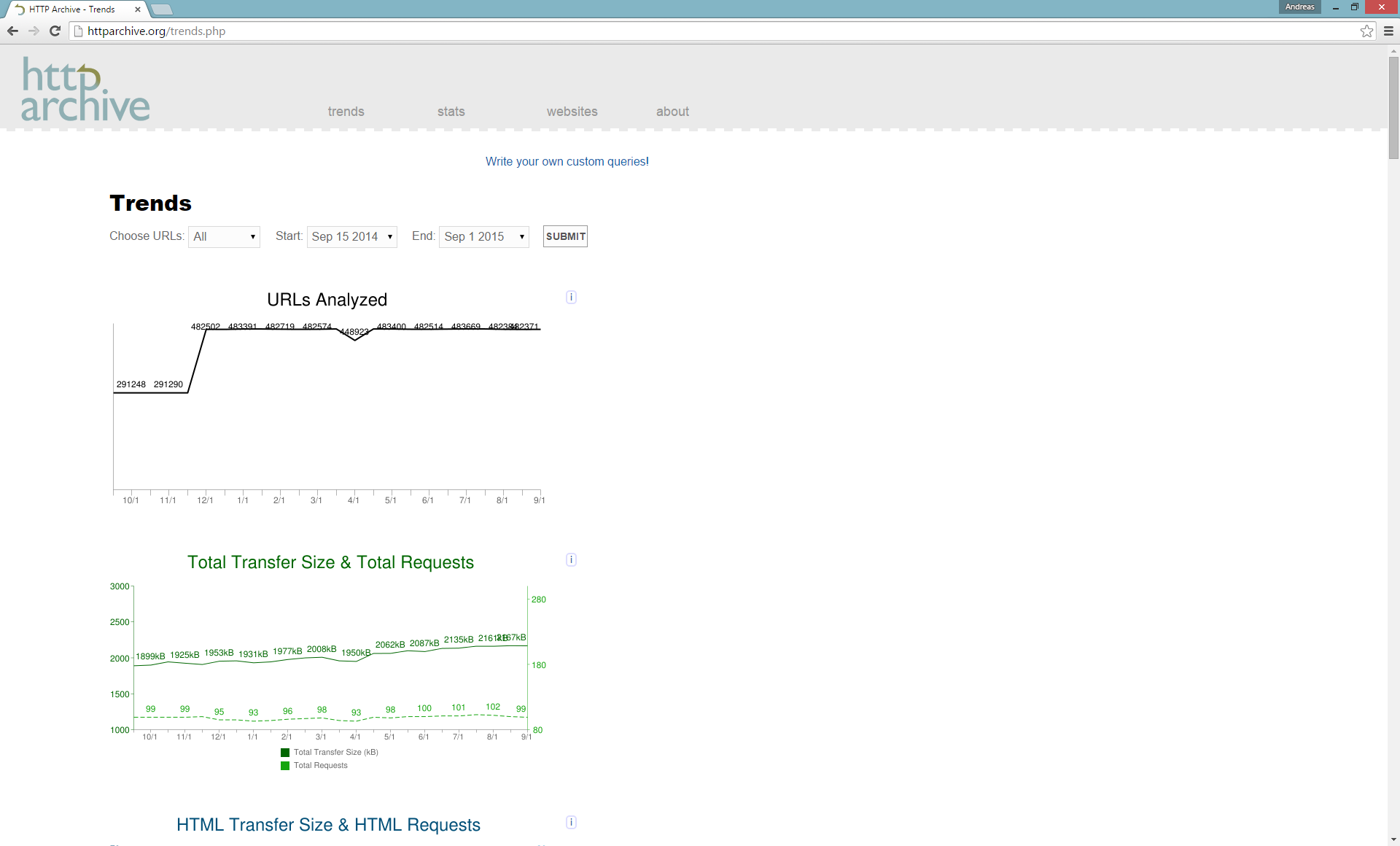 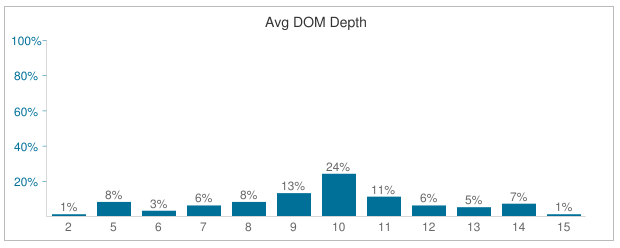 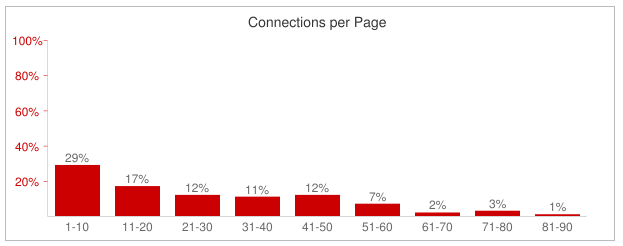 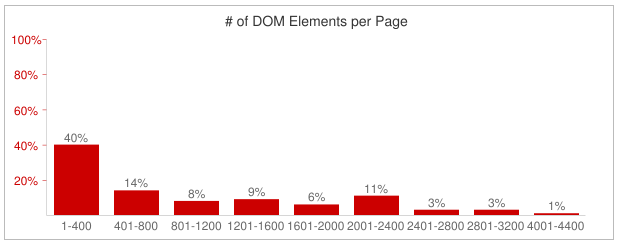 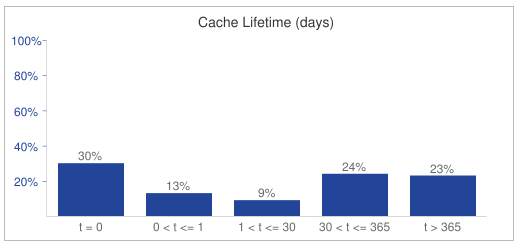 [Speaker Notes: Especially interesting some of the advanced metrics like DOM Depth, Connections per Page or # of DOM Elements]
Example of a “Bad” Web Deployment
282! Objects on that page
9.68MB Page Size
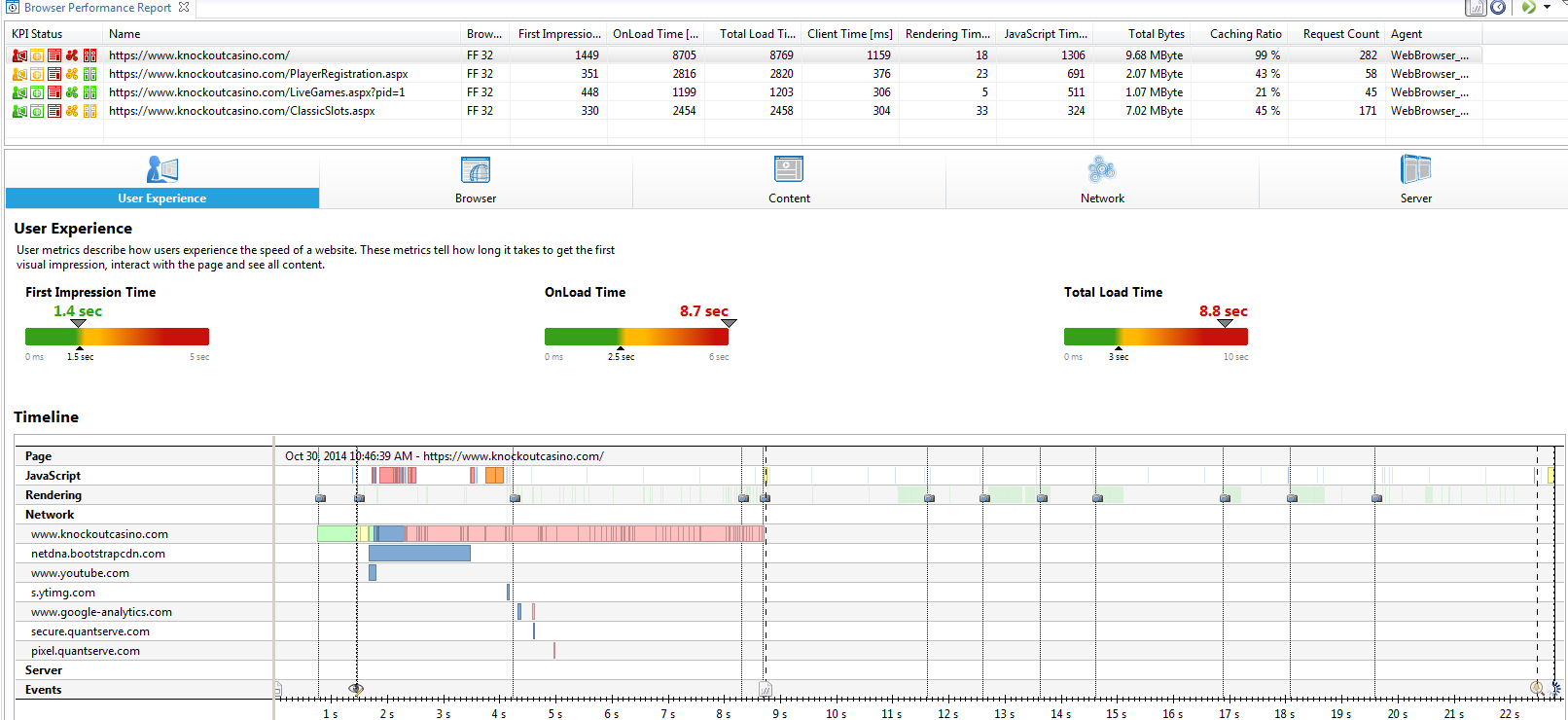 8.8s Page Load Time
Most objects are images delivered from your main domain
Very long Connect time (1.8s) to your CDN
[Speaker Notes: Here is an example I recently worked on – an online casino that had a very bad deployment coming up. Two metrics from WPO (Web Performance Optimization) that should have been seen in dev & test before releasing this to prod]
Mobile landing page of Super Bowl ad
Total size of ~ 20MB
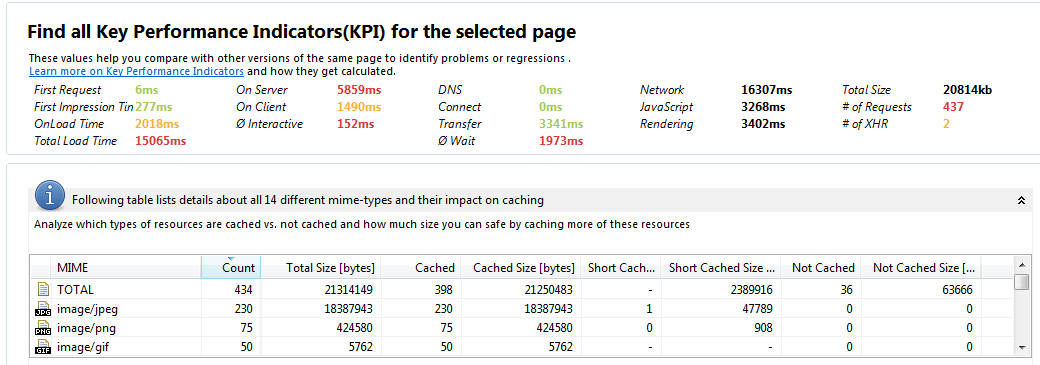 434 Resources in total on that page:
230 JPEGs, 75 PNGs, 50 GIFs, …
[Speaker Notes: My all time favorite is the mobile landing page for a softdrink company during SuperBowl 2014 – 400+ individual images of selfie uploads aligned in a 20x20 grid. Pushed to my iPhone 4 in very high resolution causing 20MB data download and my phone to shrink each picture to be shown in a 20x20 grid on my small display]
Fifa.com during Worldcup
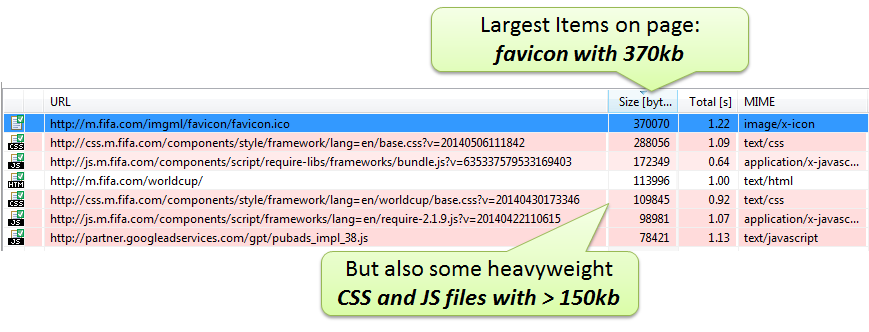 Source: http://apmblog.compuware.com/2014/05/21/is-the-fifa-world-cup-website-ready-for-the-tournament/
[Speaker Notes: Another common problem are individual very large images – or in this case a very large favicon which should normally only be a couple of bytes]
8MB of background image for STPCon (Word Press)
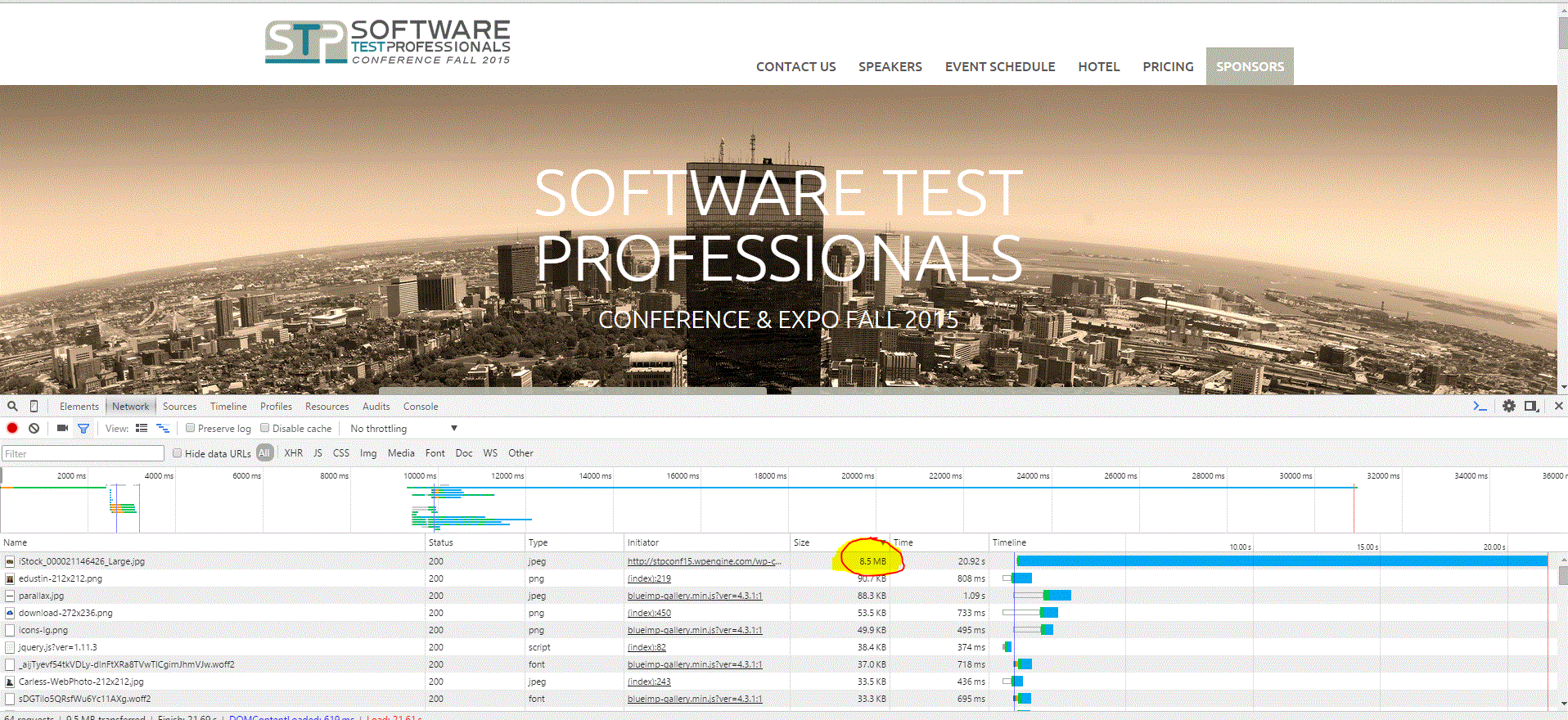 [Speaker Notes: Or people forgetting to shrink their high resolultion images before putting it on public websites]
Make F12 or Browser Agent your friend!
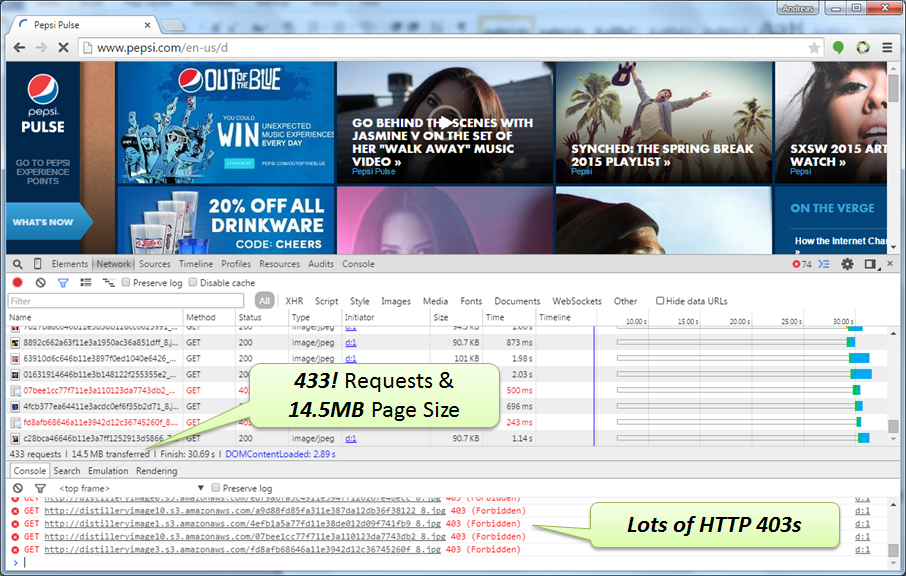 [Speaker Notes: In case you didnt know – Hit F12 in your browser and you get all these metrics. Even better – you can automate that while running your browser driven tests]
Compare yourself Online!
Key Metrics




# of Resources

Size of Resources

Total Size of Content
Tooling
Browser Built-In Developer Tools
Extensions such as YSlow, PageSpeed
Online Tools
WebPageTest
Google PageSpeed Insights
Dynatrace Performance Center
...
Automate!!
Frontend Availability
Back to Basics Please!
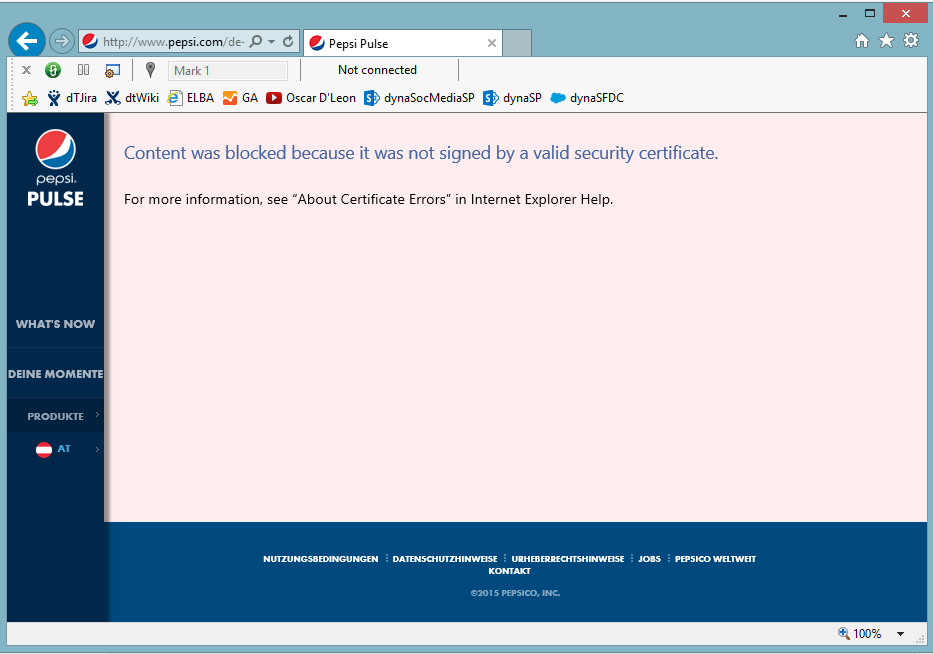 [Speaker Notes: Make sure deployments are done right – this is another example of pepsi having a certificate issue for some of their pages on the austrian website]
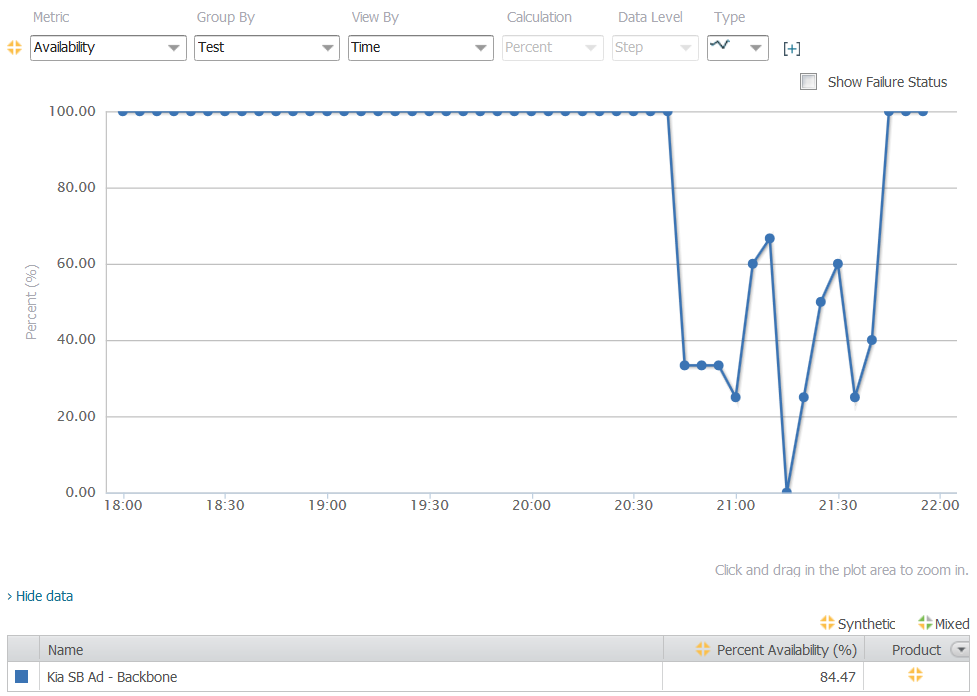 [Speaker Notes: What everybody should have at least as a minimum is availability monitoring -> lots of free or cheap offerings out there to do that!!]
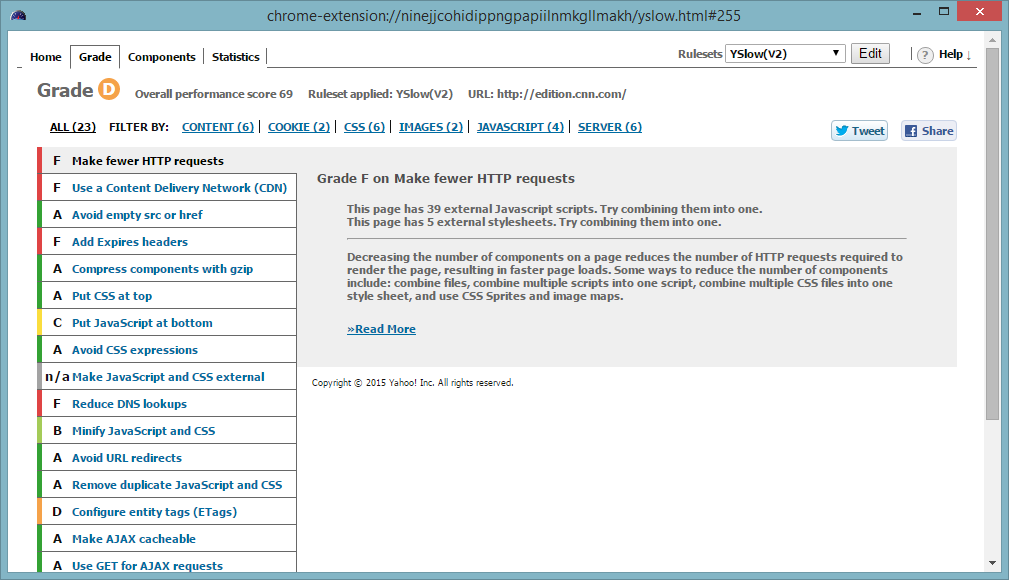 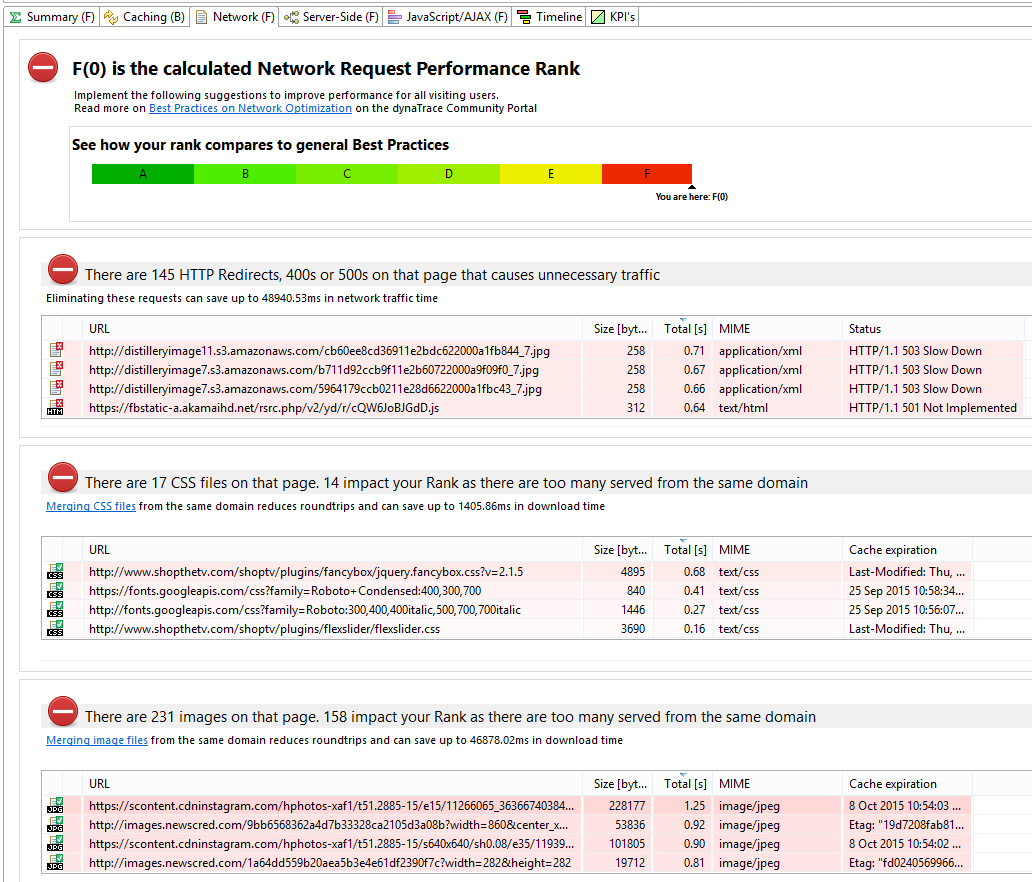 [Speaker Notes: Use tools like Yslow to do the basic deployment checks]
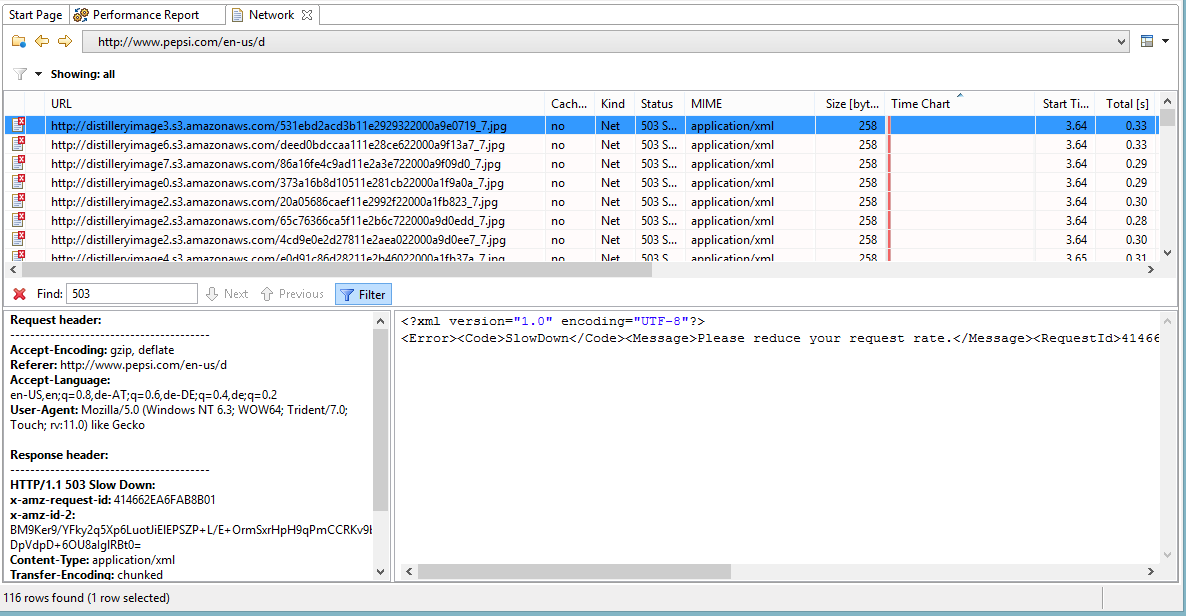 [Speaker Notes: You want to also avoid problems with your 3rd party or CDN providers – like in this case most images from Pepsi are not delivered by Amazons CDN]
Online Services for you: Is it down right now?
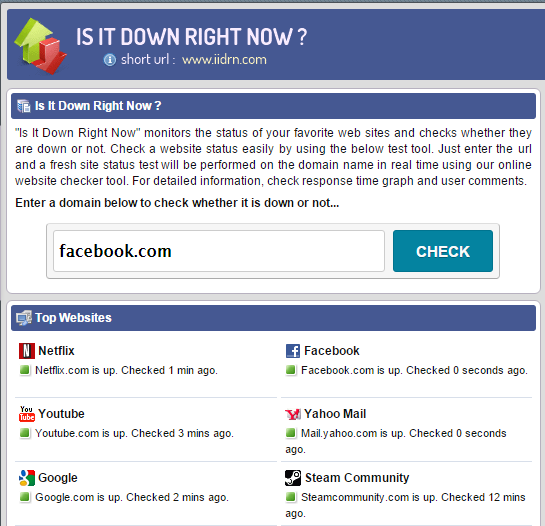 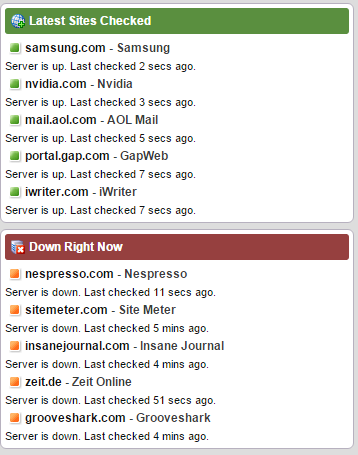 [Speaker Notes: If you depend on 3rd parties it is worth checking out whether these 3rd parties are always available -> helps you make the right decision when choosing between different providers -> look at their track record]
Online Services for you: Outage Analyzer
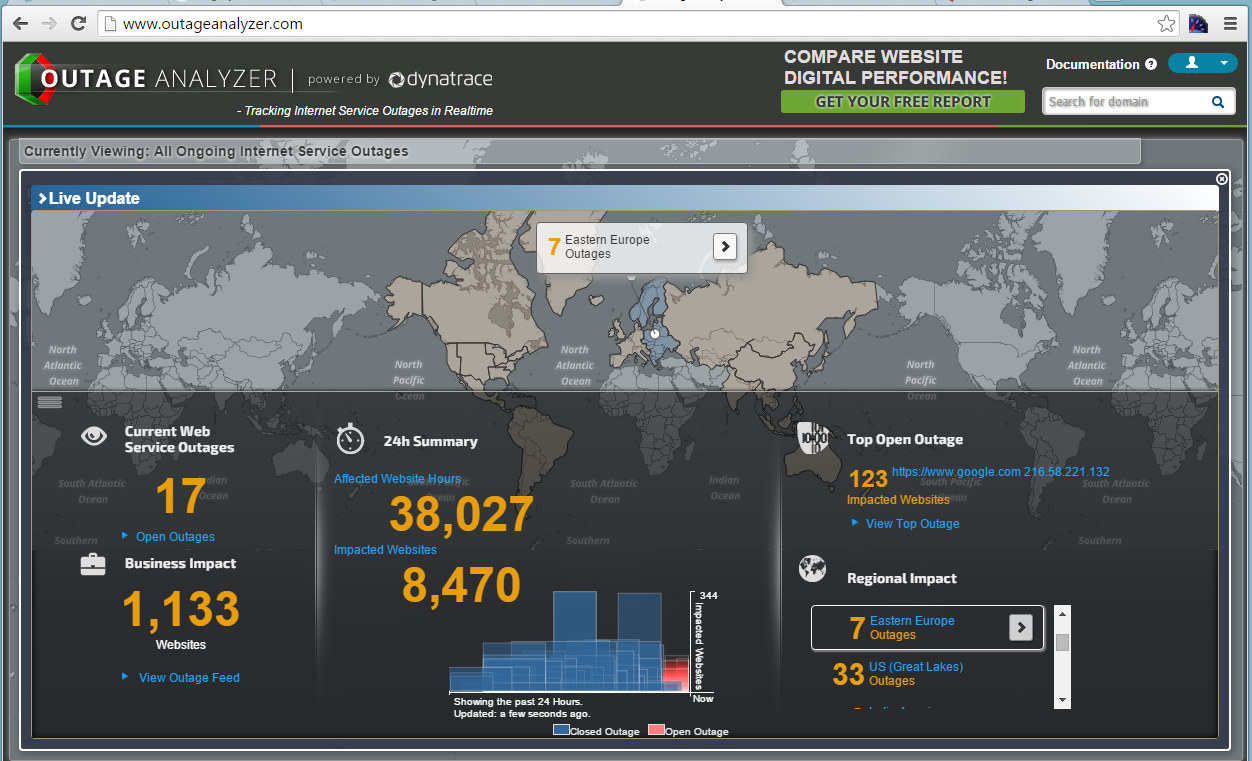 [Speaker Notes: Lots of online outage services available]
Tip for handling Spike Load: GO LEAN!!
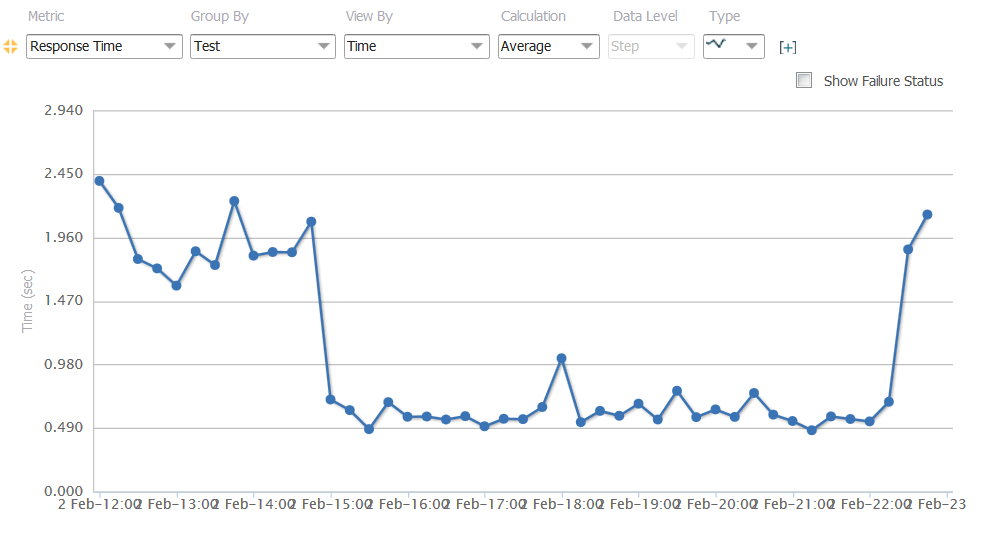 Response time improved 4x
1h after 
Game ended
1h before 
SuperBowl KickOff
[Speaker Notes: If you have a peak period coming up – consider switching to an optimized landing page for that period – just as GoDaddy did during the SuperBowl.]
Key Metrics




HTTP 3xx, 4xx, 5xx

# of Domains
Online Services
Dynatrace Synthetic
Ruxit Synthetic
NewRelic Synthetic
PingDom
...
Backend Performance
The Usual Suspects
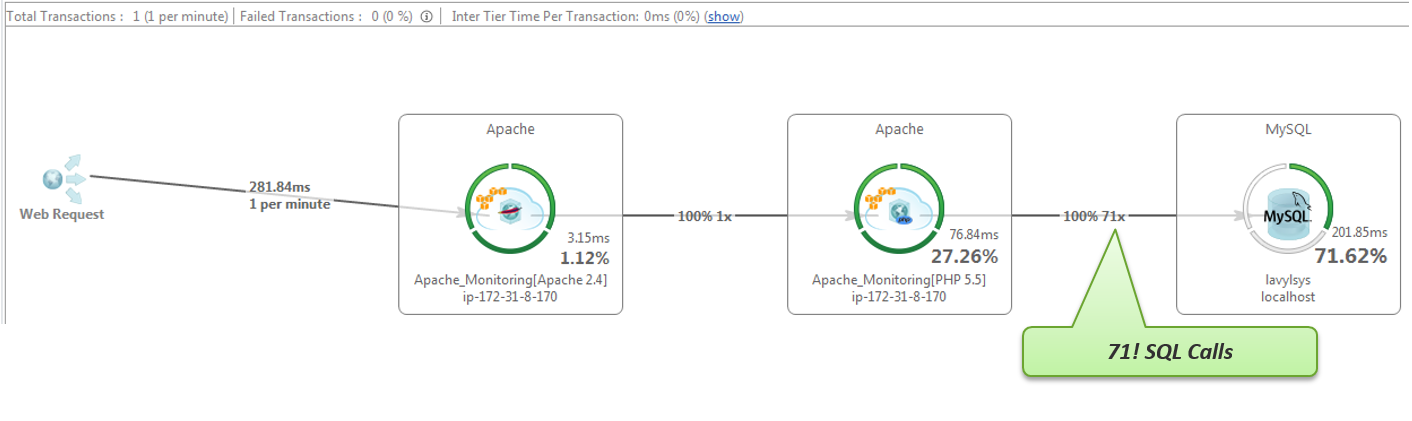 [Speaker Notes: Now to the backend]
Project: Online Room Reservation System
Symptoms
HTML takes between 60 and 120s to render
High GC Time

Developer Assumptions
Bad GC Tuning
Probably bad Database Performance as rendering was simple

Result: 2 Years of Finger pointing between Dev and DBA
[Speaker Notes: This story is from Joe – a DB guy from a very large telco arguing with his developers over performance problems of an online room reservation system which has evolved from a small project implemented by an intern to an application that is now used in their entire organization]
Developers built own monitoring
void roomreservationReport(int officeId)
{
  long startTime = System.currentTimeMillis();
  Object data = loadDataForOffice(officeId);
  long dataLoadTime = System.currentTimeMillis() - startTime;
  
  generateReport(data, officeId);
}
Result:
Avg. Data Load Time: 45s!
DB Tool says:
Avg. SQL Query: <1ms!
[Speaker Notes: Devs buillt custom monitoring to proof their point! Contradicting what Joe‘s DB Tools had to say]
#1: Loading too much data
24889! Calls to the Database API!
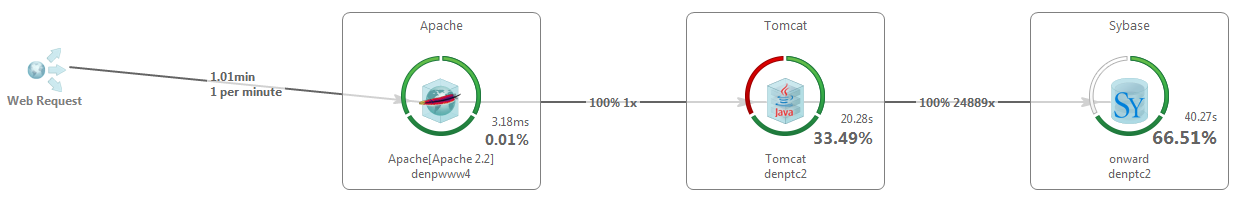 High CPU and High Memory Usage to keep all data in Memory
[Speaker Notes: Reading this Transaction Flow showed what the real problem was: Loading Too Much Data from the Database causing High Memory Usage and therefore high CPU to cleanup the garbage]
12444! individual connections
#2: On individual connections
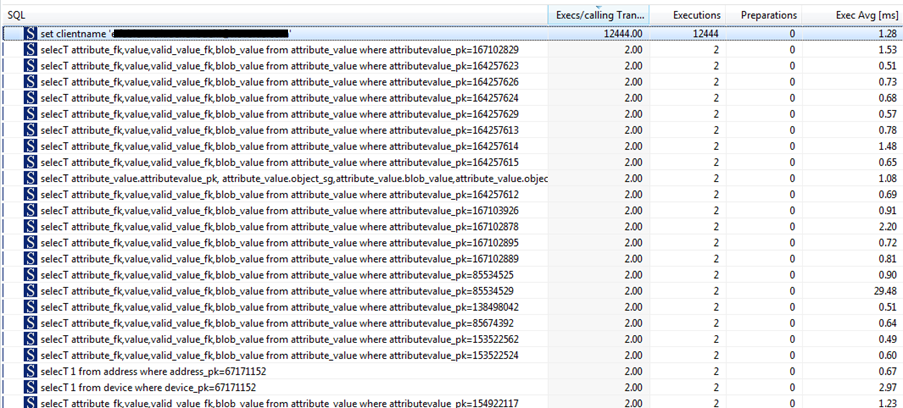 Individual SQL really <1ms
Classical N+1 Query Problem
[Speaker Notes: Every SQL was executed on its on Connection]
#3: Putting all data in temp Hashtable
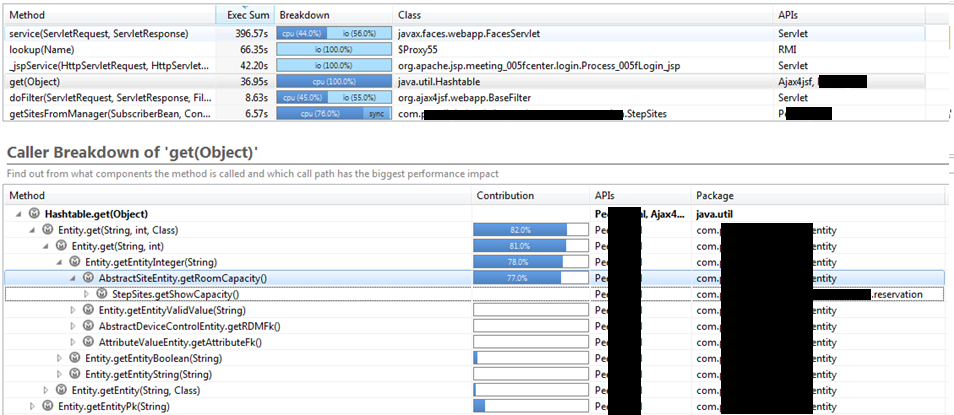 Lots of time spent in Hashtable.get
Called from their Entity Objects
[Speaker Notes: The intern back then implemented its own OR Mapper by loading the full database content into a HashTable using individual queries]
Lessons Learned – Don’t Assume …
… you know what code is doing you inherited!!
… you are not making mistakes like this 

Explore the Right Tools
Built-In Database Analysis Tools
“Logging” options of Frameworks such as Hibernate, …
JMX, Perf Counters, … of your Application Servers
Performance Tracing Tools: Dynatrace, Ruxit, NewRelic, AppDynamics, Your Profiler of Choice …
Key Metrics



# of SQL Calls

# of same SQL Execs (1+N)

# of Connections

Rows/Data Transferred
Backend Performance
Architectural Mistakes with „Migrating“ to (Micro)Services
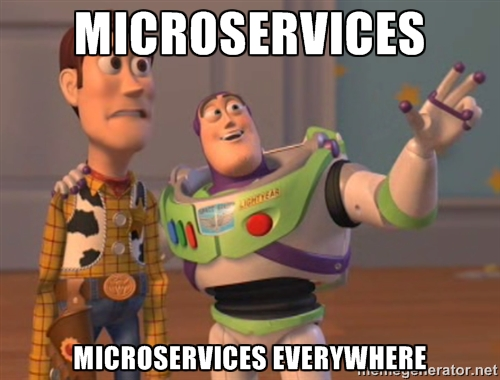 [Speaker Notes: Everybody seems to migrate to MicroServices -> but be aware of the common mistakes]
Architecture Violation: Direct access to DB instead from frontend logic
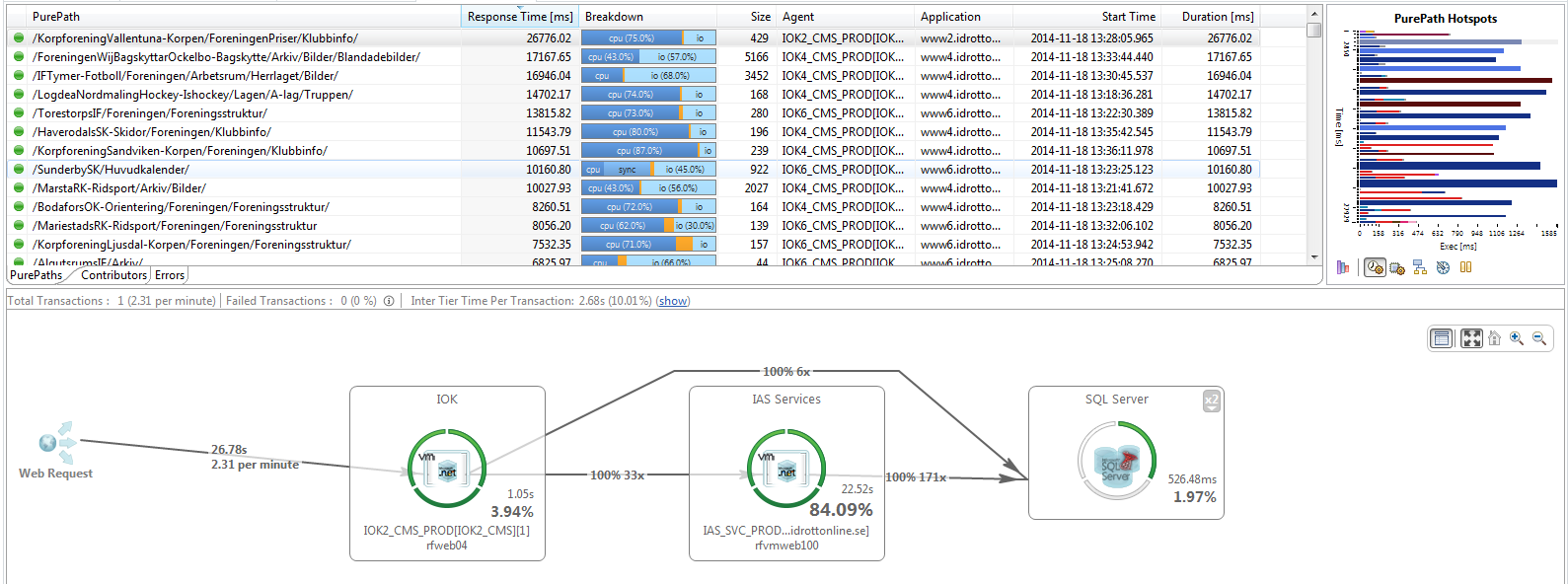 26.7s Execution Time
33! Calls to the same Web Service
171! SQL Queries through LINQ by this Web Service – request similar data for each call
[Speaker Notes: This is a monolithic app that was „migrated“ to microservices. The key use case is searching for sports clubs in a certain geographic area. A search that produces 33 search results used to take about 1s before „The Migration To MicroServices“. Now it takes 26.7s. AS you can see in the transaction flow there are many Issues: Architectural Violation, 1+N Query Problem but now between service calls as well as requesting too much static data redundantely from the database]
33! Different connections used
3136! Calls to H2 mostly executed on async background threads
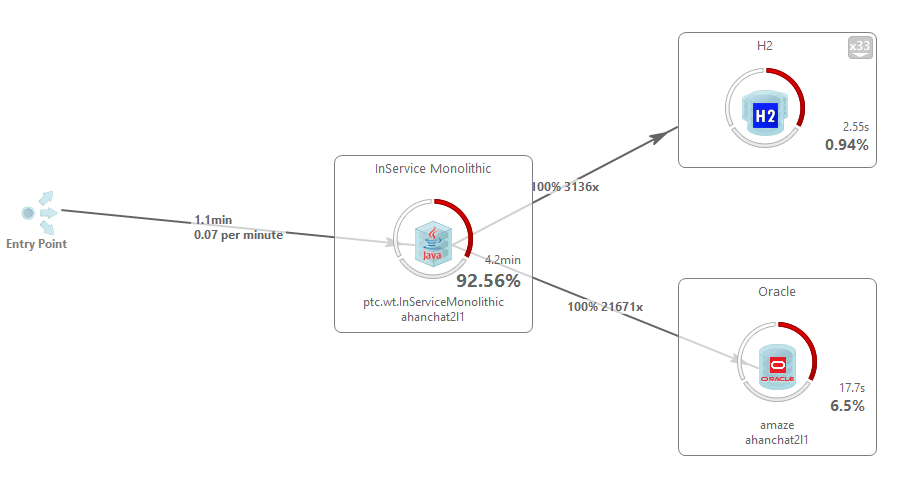 DB Exceptions on both Databases
DB Exceptions on both Databases
40! internal Web Service Calls that do all these DB Updates
21671! Calls to Oracle
[Speaker Notes: Another example with an even more dramatic impact on the infrastructure]
Key Metrics



# of Service Calls

Payload of Service Calls

# of Involved Threads

1+N Service Call Pattern!
Tooling
Dynatrace
Ruxit
NewRelic
AppDynamics
Any Profiler that can trace across tiers
Logging
WE CAN LOG THIS!!
[Speaker Notes: Thanks toi Splunk, Elastic Search and others we are able to analyze every log message we put out – but – does this really make sense?]
Log Hotspots in Frameworks!
callAppenders clear CPU and I/O Hotspot
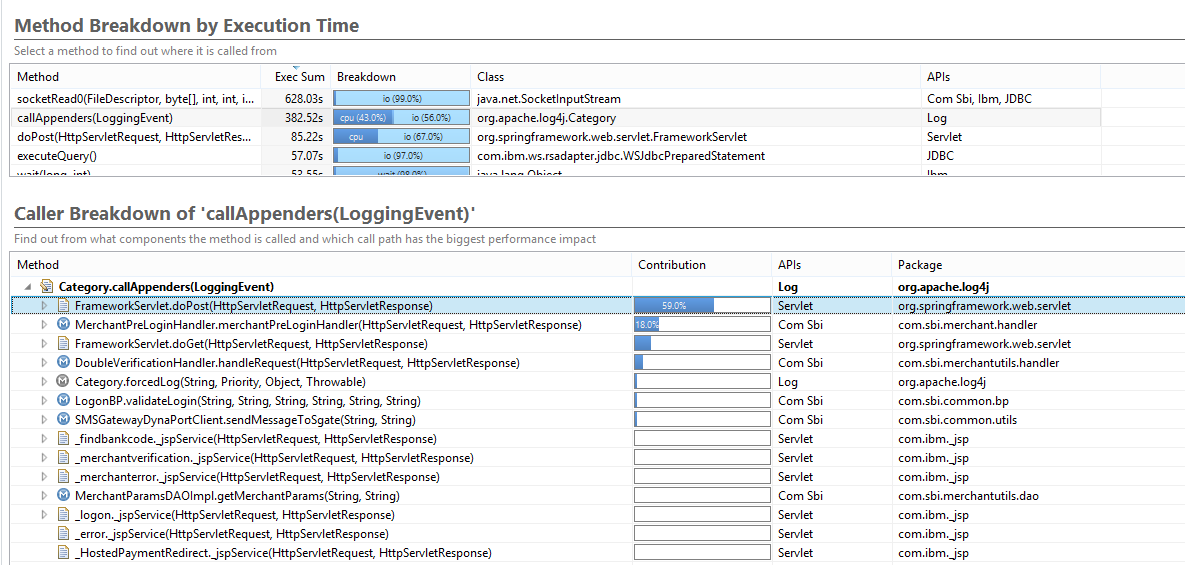 Excessive logging through Spring Framework
[Speaker Notes: When logging becomes your performance issue -> misconfiguration of frameworks lead to CPU and I/O issues -> be aware of that!]
Debug Log and outdated log4j library
#1: Top Problem: log4j.callAppenders
 -> 71% Sync Time
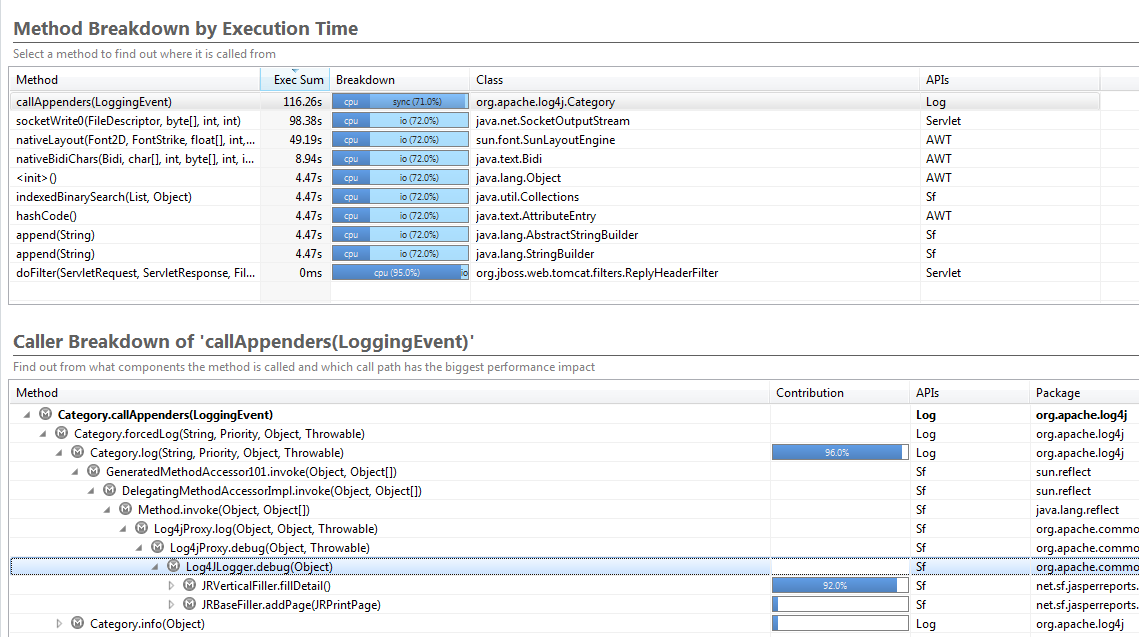 #3: Doing “DEBUG” log output: Is this necessary?
#2: Most of logging done from fillDetail method
[Speaker Notes: Wrong Log level and outdated log libraries can lead to serious performance impacts]
Key Metrics





# of Log Entries

Size of Logs per Use Case
Response Time is not the only Performance Indicator
Look at Resources as well
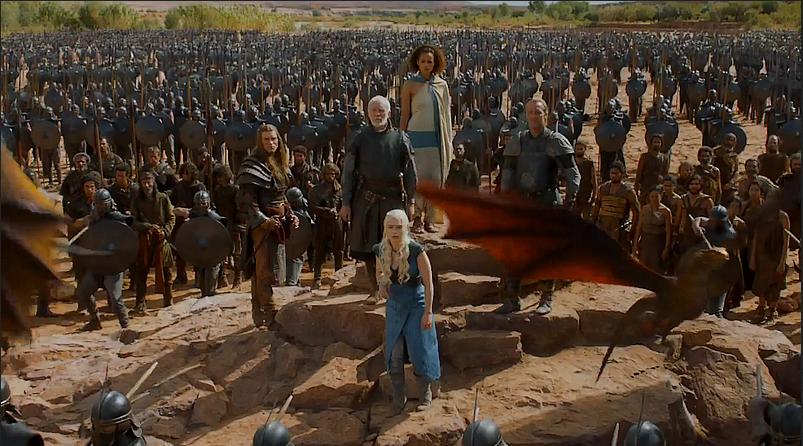 [Speaker Notes: Now – response time should not be the only performance indicator]
Is this a successful new Build?
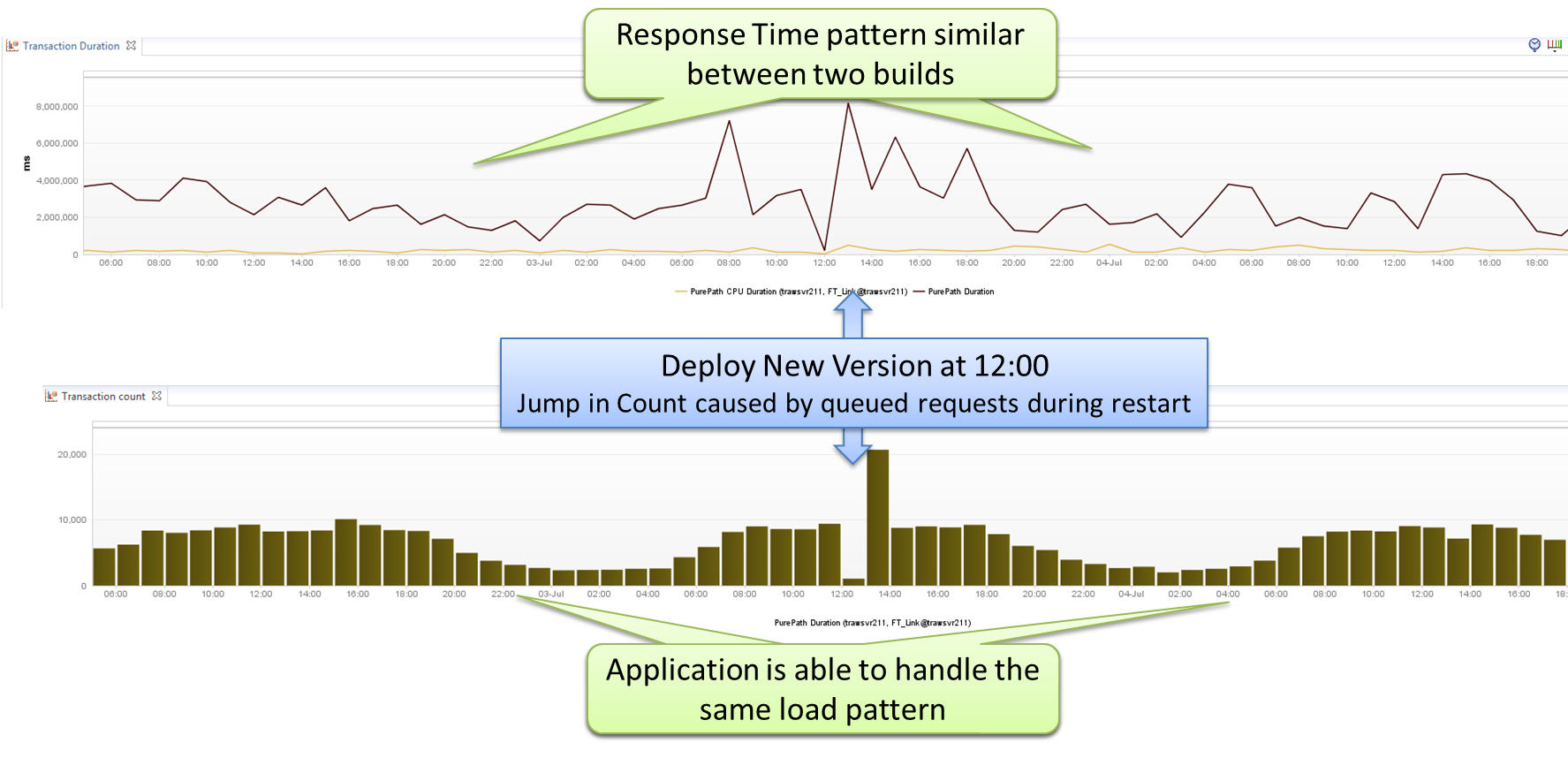 [Speaker Notes: Is this a successful deployment? If you look at Response Time and Throughput it is!]
Look at Resource Usage: CPU, Memory, …
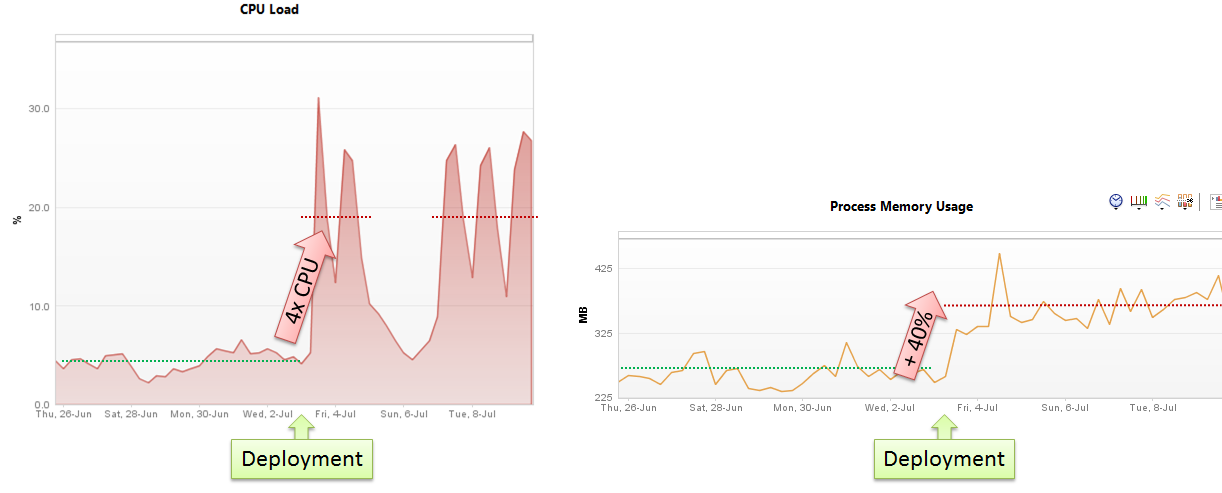 [Speaker Notes: But if CPU and Memory increases that dramatically it is NOT a good deployment -> this means a lot of extra costs!!]
Memory? Look at Heap Generations
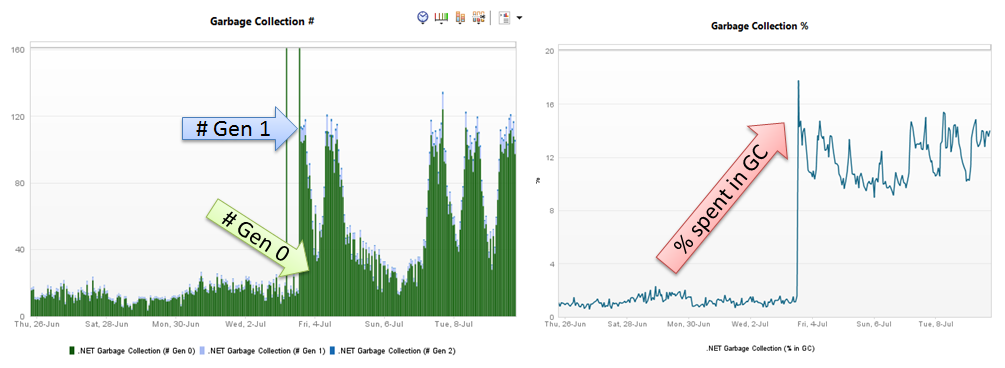 [Speaker Notes: Look at Heap Generations and Time spent in GC]
Root Cause: Dependency Injection
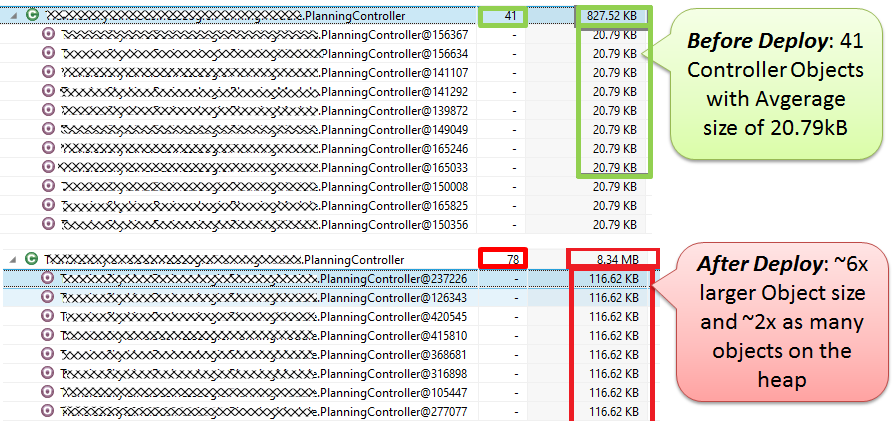 [Speaker Notes: In this case it was a configuration mistake in their Dependency Injection Configuration. Objects got bloated causing more objects and larger objects on the heap]
Prevent: Monitor Memory Metrics for every Build
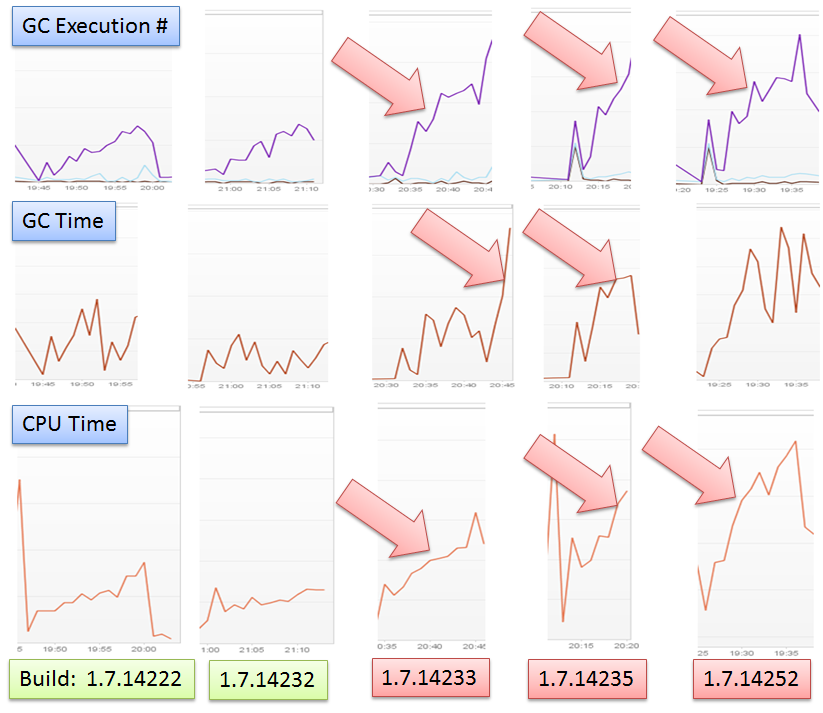 [Speaker Notes: If you dont monitor memory for every build you may need to go back in time – rerun all your tests for every build – to figure out what the change in configuratoin caused this problem]
#5: Throughput of Application goes to 0 due to no memory available
#1: Eden Space stays constant. Objects being propagated to Survivor Space
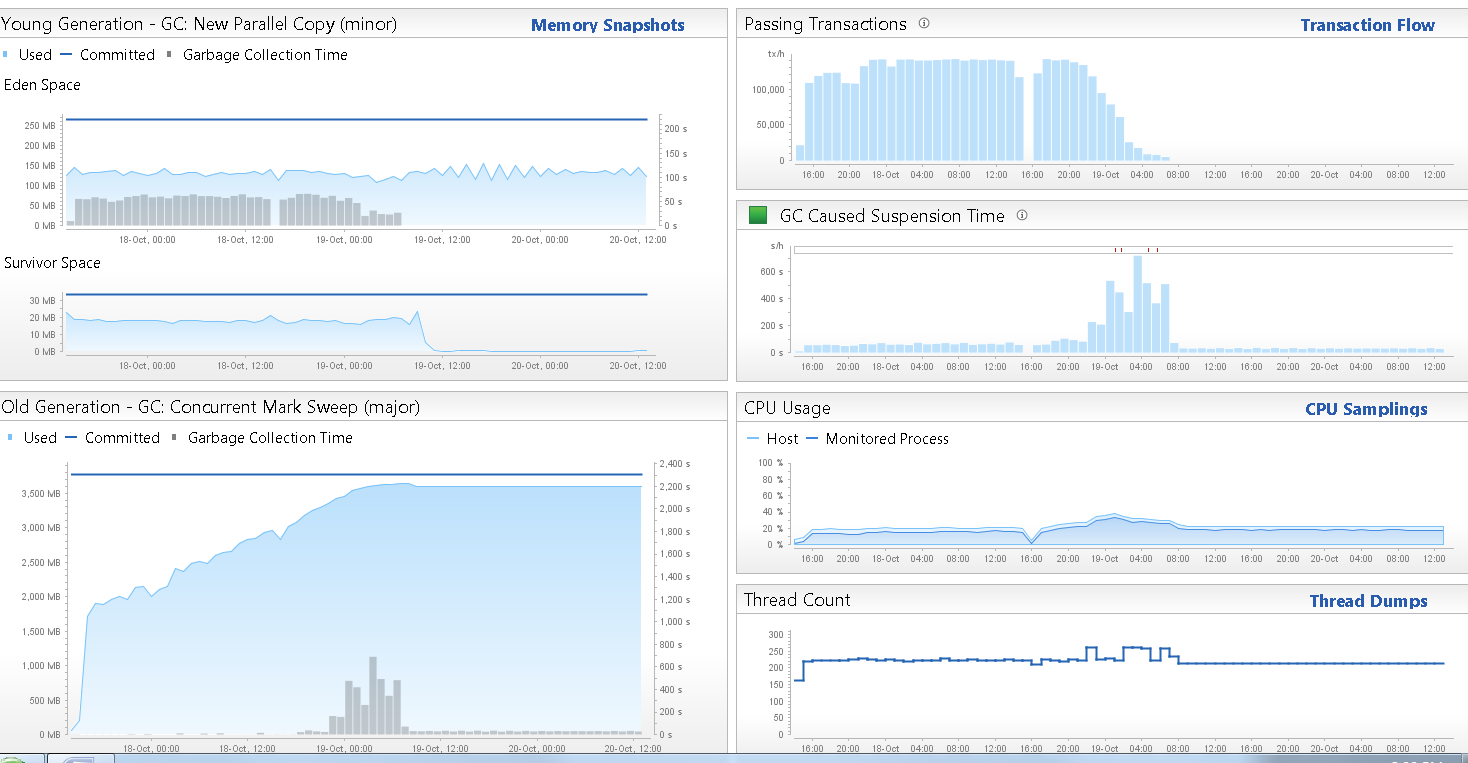 #2: GC Activity in Young Generation ultimately moves objects into Old Generation
#4: Heavy GC kicks in when Old Generation is full!
#3: Growing “Old Gen” is a good indicator for a Mem Leak
[Speaker Notes: Another classical Memory Leak and how easy it is to observe it! – In this case it was a memory leak in Tibco‘s Messaging Platform]
Key Metrics


# of Objects per Generation

# of GC Runs

Total Impact of GC
Tips & Tricks
And more Metrics of course 
Tip: Layer Breakdown over Time
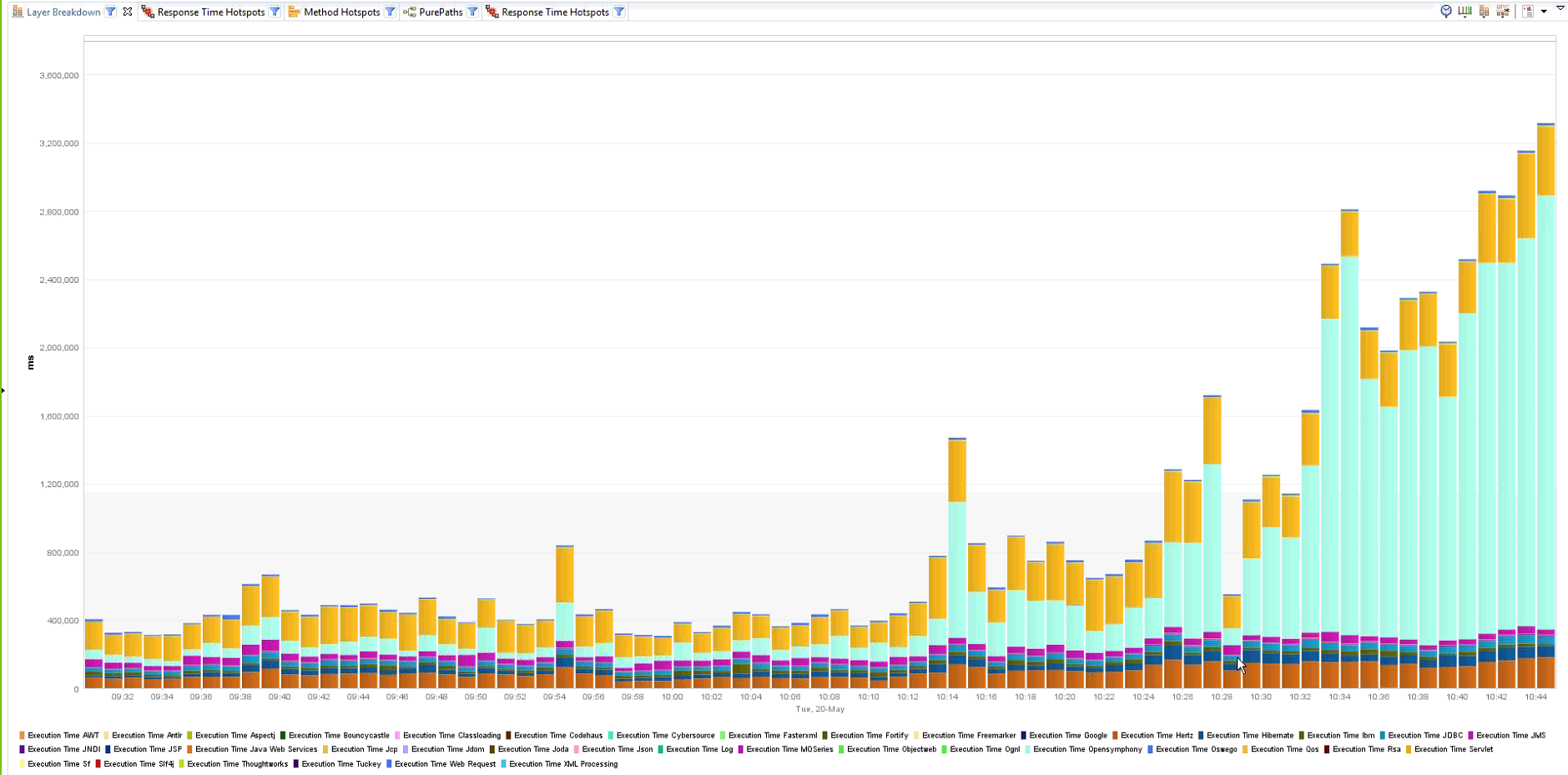 With increasing load: Which LAYER doesn’t SCALE?
[Speaker Notes: I love looking at Layers / APIs / Services -> if you have the chance to run a load test with slightly increasing load just monitor which of your APIs/Services/Methods behaviors „out of the norm“ -> thats your breaking point]
Tip: Exceptions and Log Messages
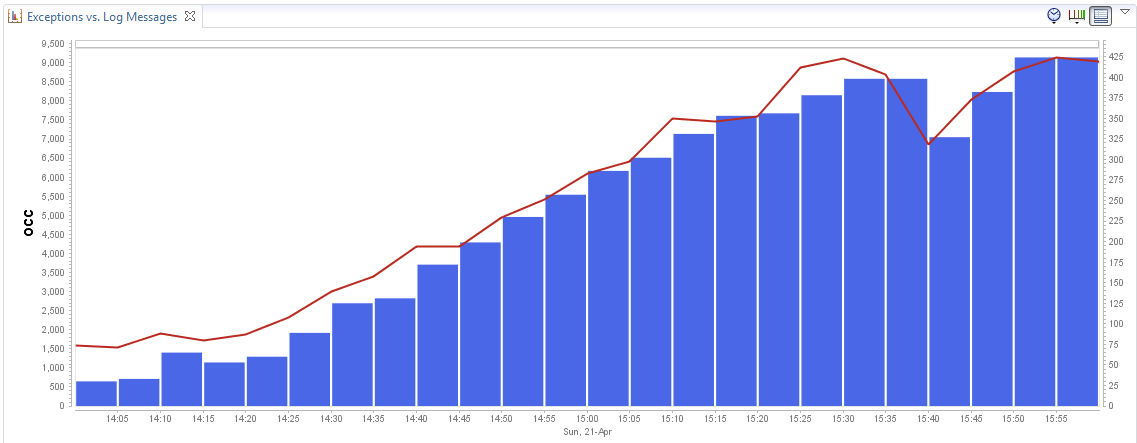 How are # of EXCEPTIONS evolving over time?
How many SEVERE LOG messages to we write in relation to Exceptions?
[Speaker Notes: I always look at Exceptions vs Log Messages. Especially with frameworks such as Hibernate/Spring you can end up with a lot of „internal exceptions“ that impact performance but there is no „visible“ entry in any log file. Thats why I chart them and assume they correlate. If not – you know that something is wrong]
Tip: Failed Transactions
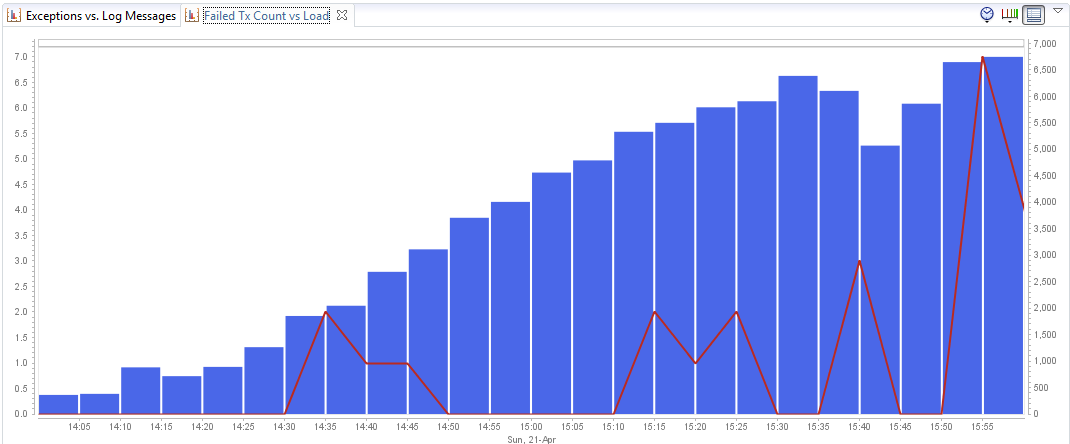 Are more TRANSACTIONS FAILING (HTTP 5xx, 4xx, …) under heavier load?
[Speaker Notes: Same is true for Failed Requests vs. Load -> at which point does your app break and return HTTP 4xx, 5xx?]
Tip: Database Activity
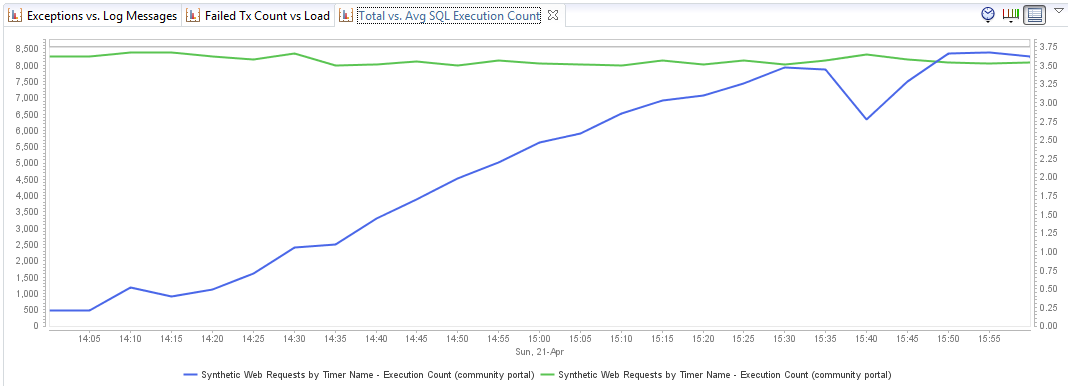 Do we see increased in AVG # of SQL Executions over Time?
Do TOTAL # of SQL Executions increase with load? Shouldn’t it flatten due to CACHES?
[Speaker Notes: Looking at Avg number of SQL Queries -> Do we have a data driven problem?
Looking at Total # of SQL -> should show a flatten curve as we assume we can cache some of the data]
Tip: Database History Dashboard
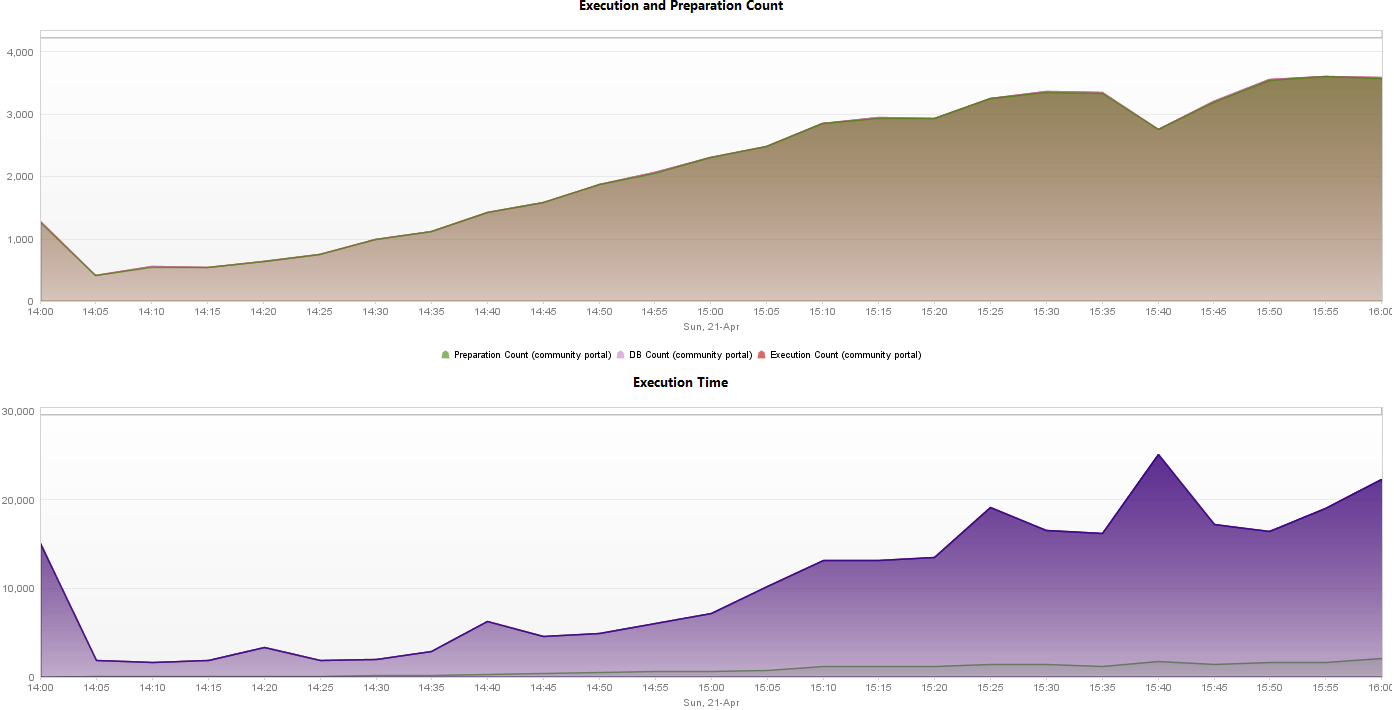 How many SQL Statements are PREPARED?
What’s the overall Execution Time of different SQL Types (SELECT, INSERT, DELETE, …)
[Speaker Notes: Are we preparing SQLs – how many INSERTS, UPDATES, DELETES -> do we have certain periods during the day when heavy REPORTS or clean up jobs run?]
Tip: DB Connection Pool Utilization
Do we have enough DB CONNECTIONS per pool?
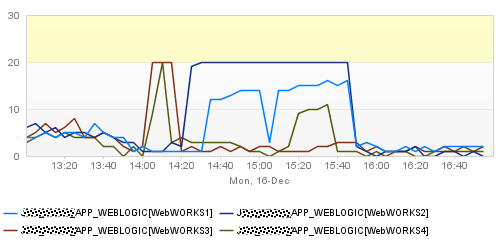 [Speaker Notes: Keep an eye on your pools. Not only Datbase but also Thread and network connectoin pools]
For more Key Metrics

http://blog.dynatrace.com

http://blog.ruxit.com
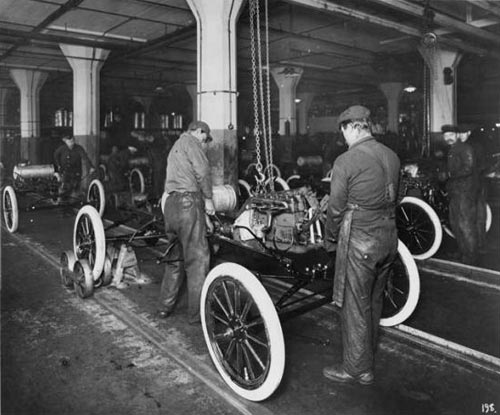 We want to get from here …
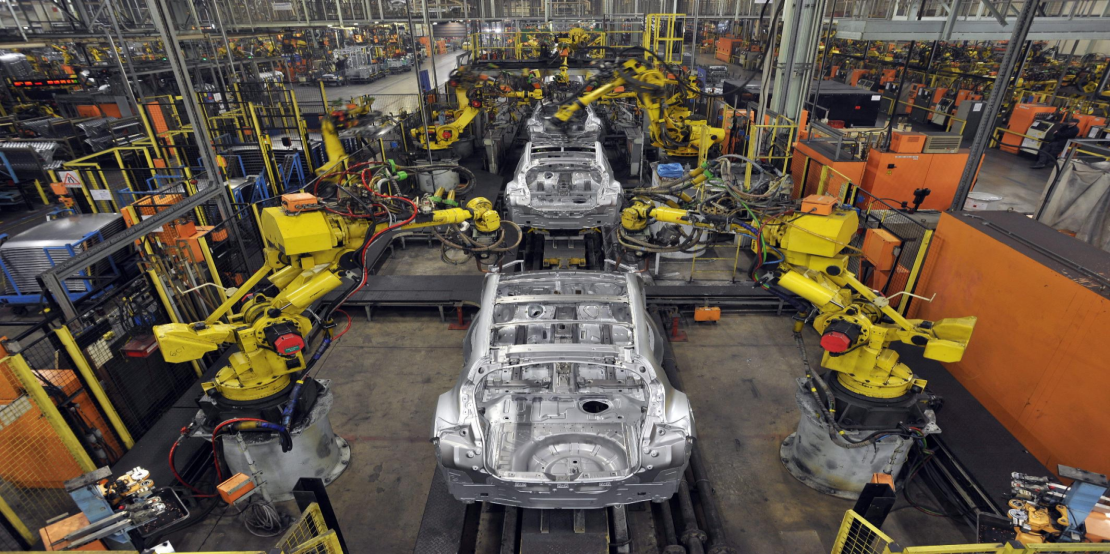 To here!
Use these application metrics as additional 
Quality Gates
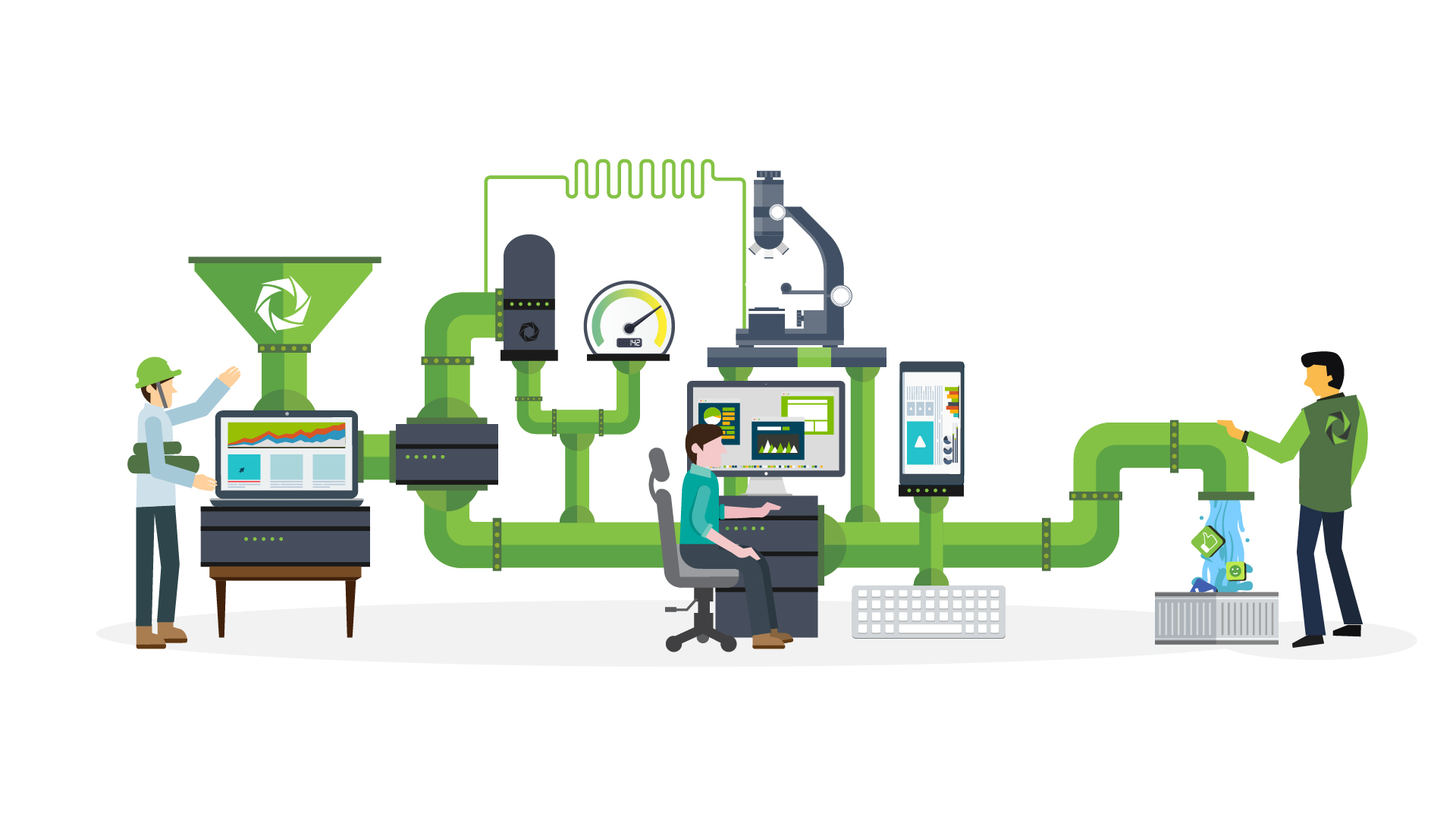 [Speaker Notes: If you are automating your build pipeline you shoudl also automate your performance checks – find all these problems I just told you about]
Quality Metrics 
in your CI
What you currently measure
# Test Failures
Overall Duration
What you should measure
Execution Time per test
# calls to API
# executed SQL statements
# Web Service Calls
# JMS Messages
# Objects Allocated
# Exceptions
# Log Messages
# HTTP 4xx/5xx
Request/Response Size
Page Load/Rendering Time
…
Connecting your Tests with Quality
Let’s look behind the scenes
We identified a regresesion
Exceptions probably reason for failed tests
Problem solved
Now we have the functional and architectural confidence
Problem fixed but now we have an  architectural regression
Problem fixed but now we have an  architectural regression
[Speaker Notes: If you do this you can simply let tools such as Dynatrace, NewRelic, AppDynamics, ... Analyze the code execution of your unit, integration or API tests and find any architectural regressions introduced by a code change]
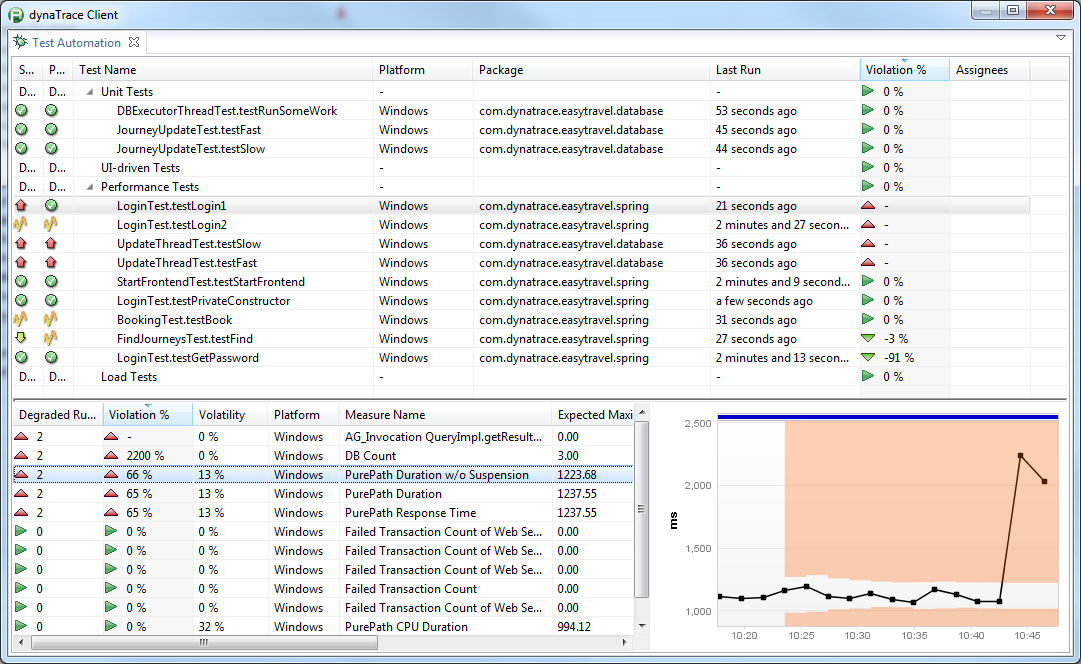 #1: Analyzing each Test
#3: Detecting Regression based on Measure
#2: Metrics for each Test
[Speaker Notes: This is how this can look like in a real life example. Analyzing Key Performance, Scalability and Architectural Metrics for every single test]
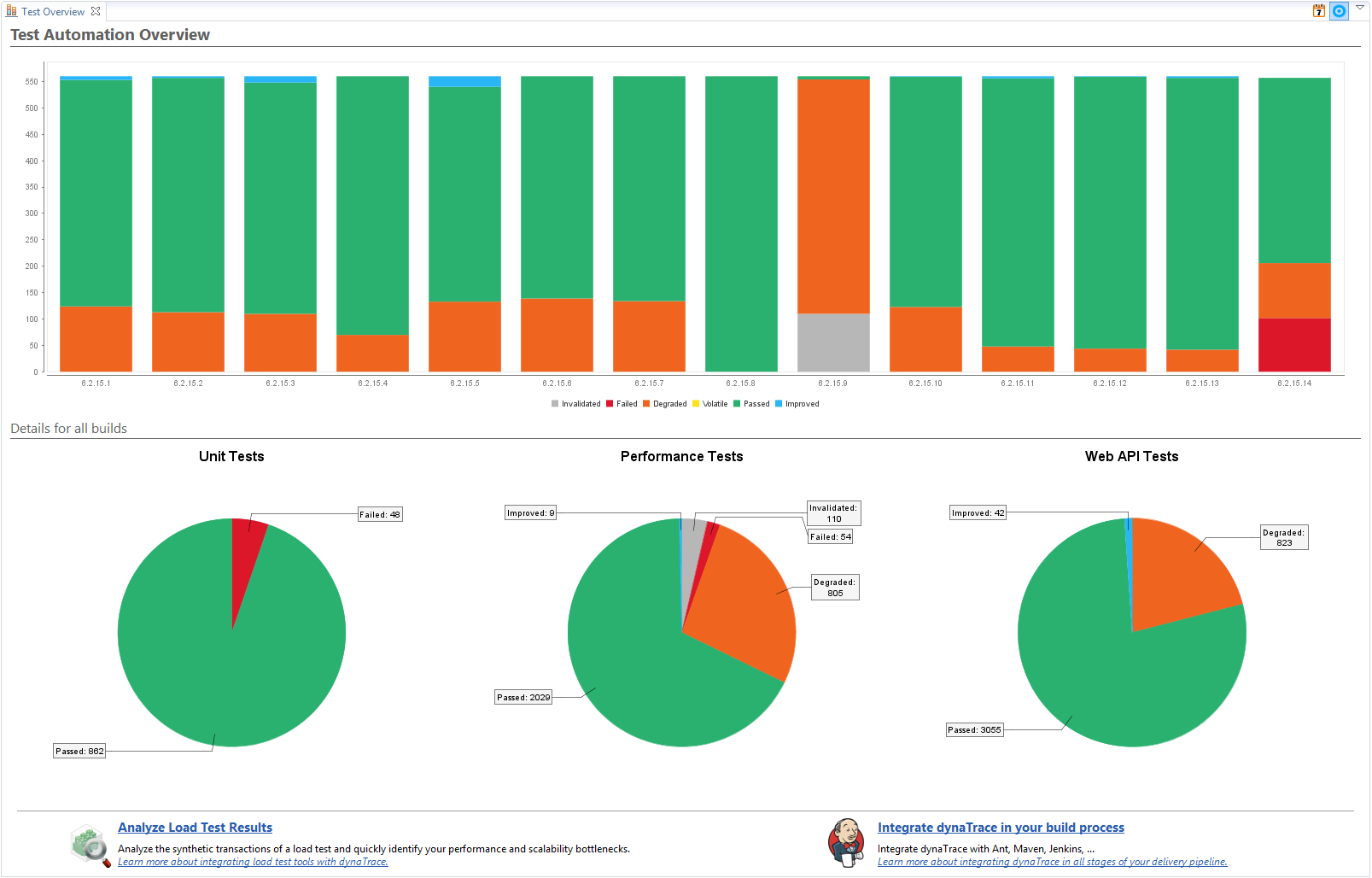 Quality-Metrics based Build Status
[Speaker Notes: Viewing data number of bad quality tests per build]
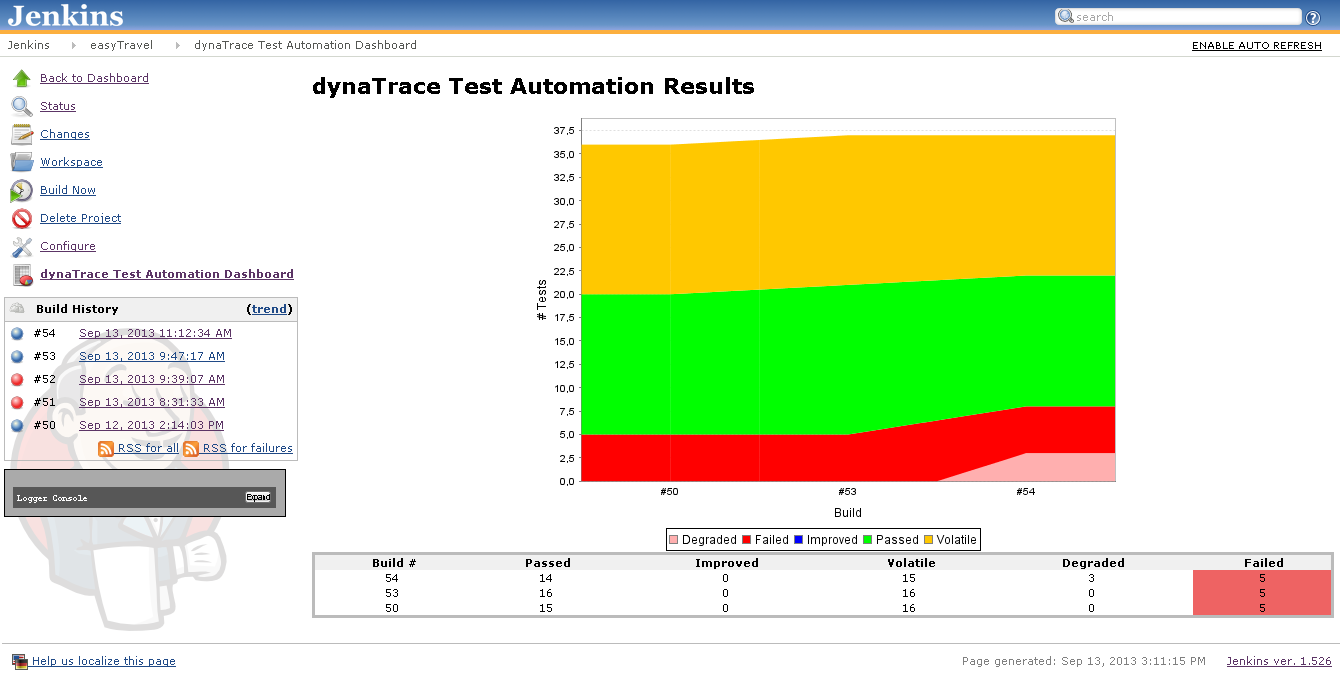 Pull data into Jenkins, Bamboo ...
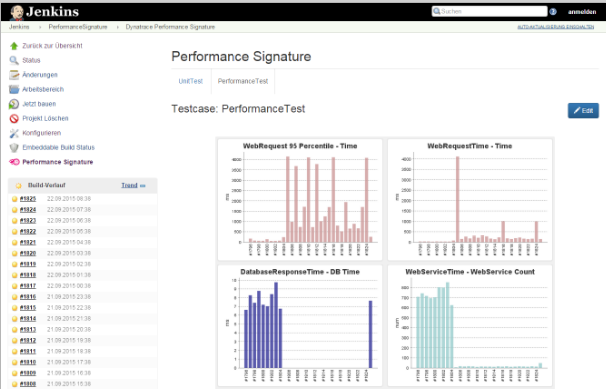 [Speaker Notes: And of course – bring it into Jenkins]
Making Quality a first-class citizen
„not cool enough“
„Too hard“
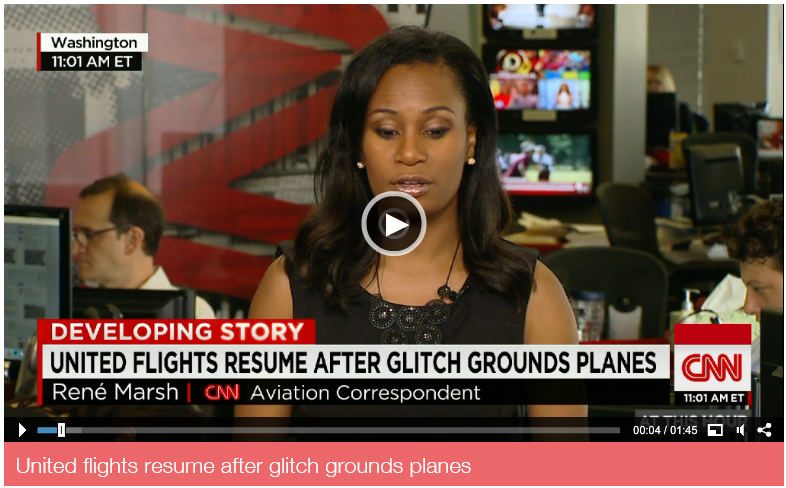 „we‘ll get round to this later“
[Speaker Notes: Help us make the world a better quality place so that you are not the one behind news like this ]
Questions and/or Demo
Slides: slideshare.net/grabnerandi
Get Tools: bit.ly/dttrial
YouTube Tutorials: bit.ly/dttutorials
Contact Me: agrabner@dynatrace.com
Follow Me: @grabnerandi
Read More: blog.dynatrace.com
Andreas Grabner
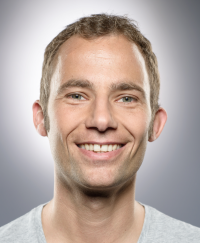 Dynatrace Developer Advocate
@grabnerandi
http://blog.dynatrace.com